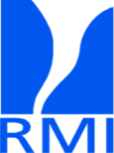 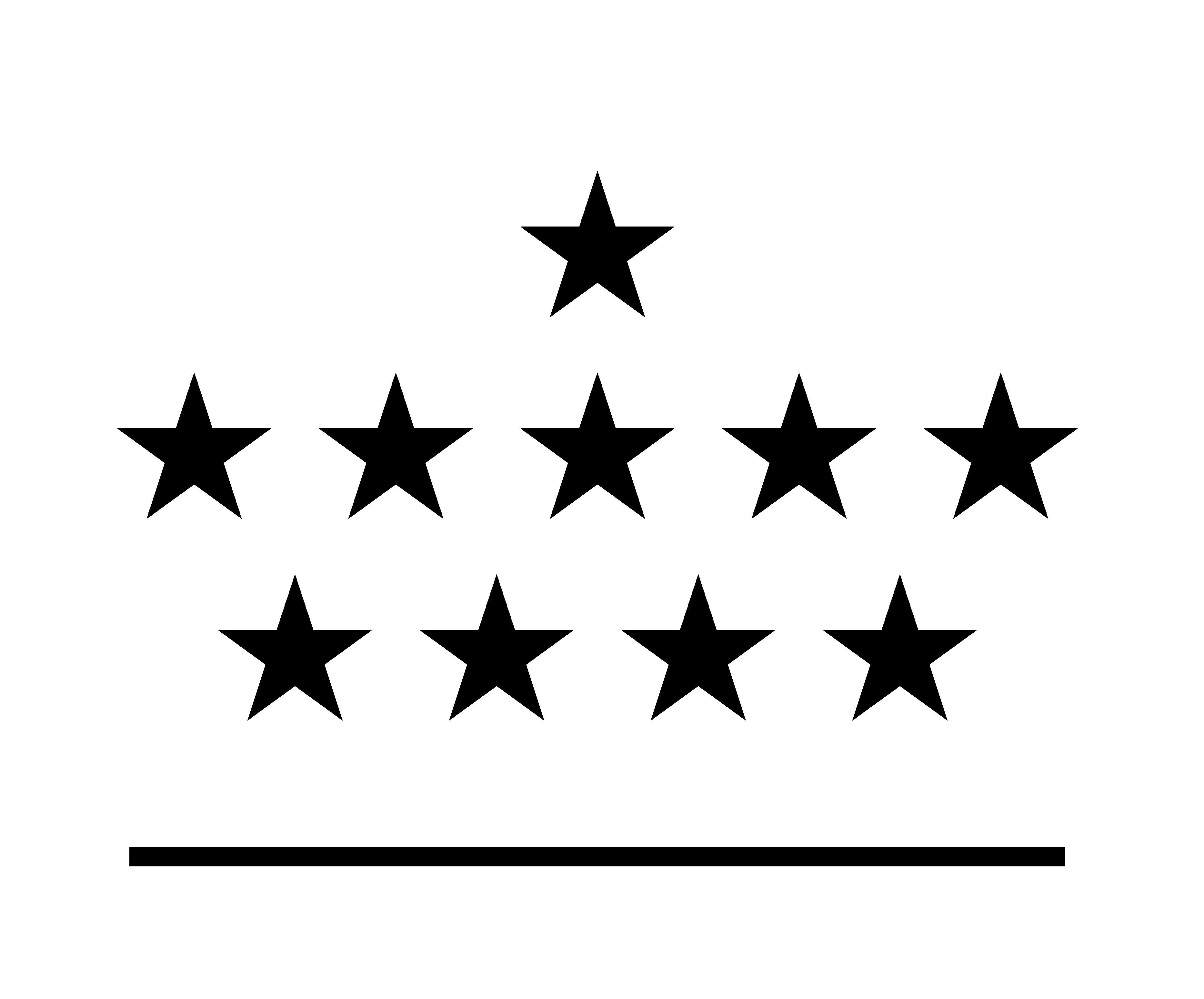 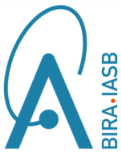 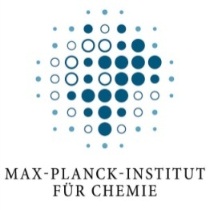 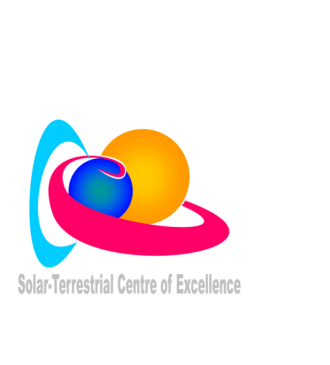 Max Planck Institute for Chemistry
Royal Meteorological Institute of Belgium
Royal Belgian Institute for Space Aeronomy
Solar-Terrestrial Centre of Excellence
Royal Observatory of Belgium
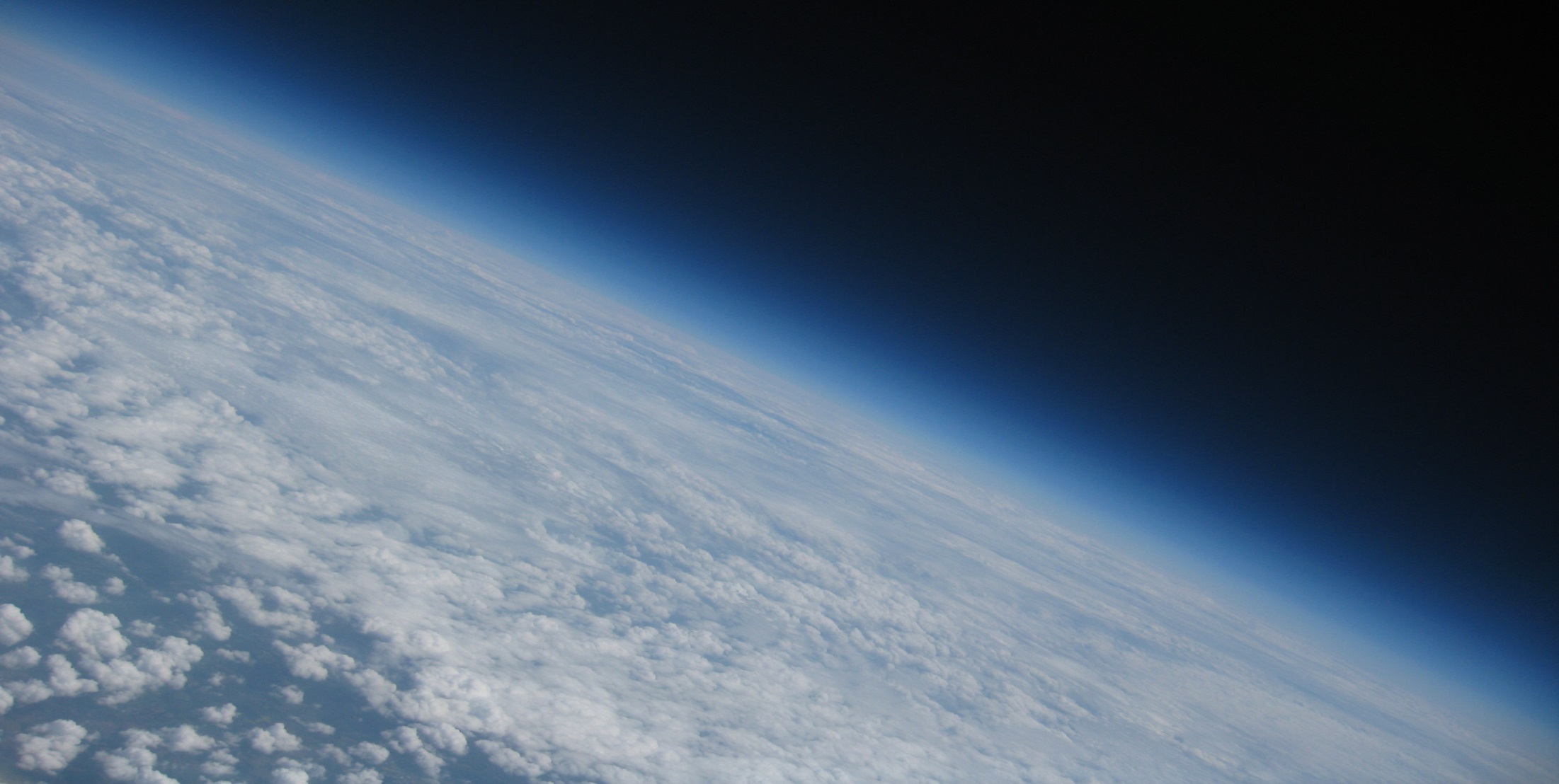 1
2
3
4
5
Time variability of IWV datasets retrieved from IGS repro1, GOMESCIA satellite measurements and reanalyses
R. Van Malderen1,5, E. Pottiaux2,5, H. Brenot3,5, S. Beirle4, T. Wagner 4,  H. De Backer1, and C. Bruyninx2,5
GNSS4SWEC workshop, Reykjavik, 8-10/03/2016
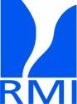 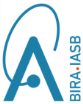 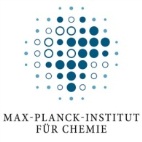 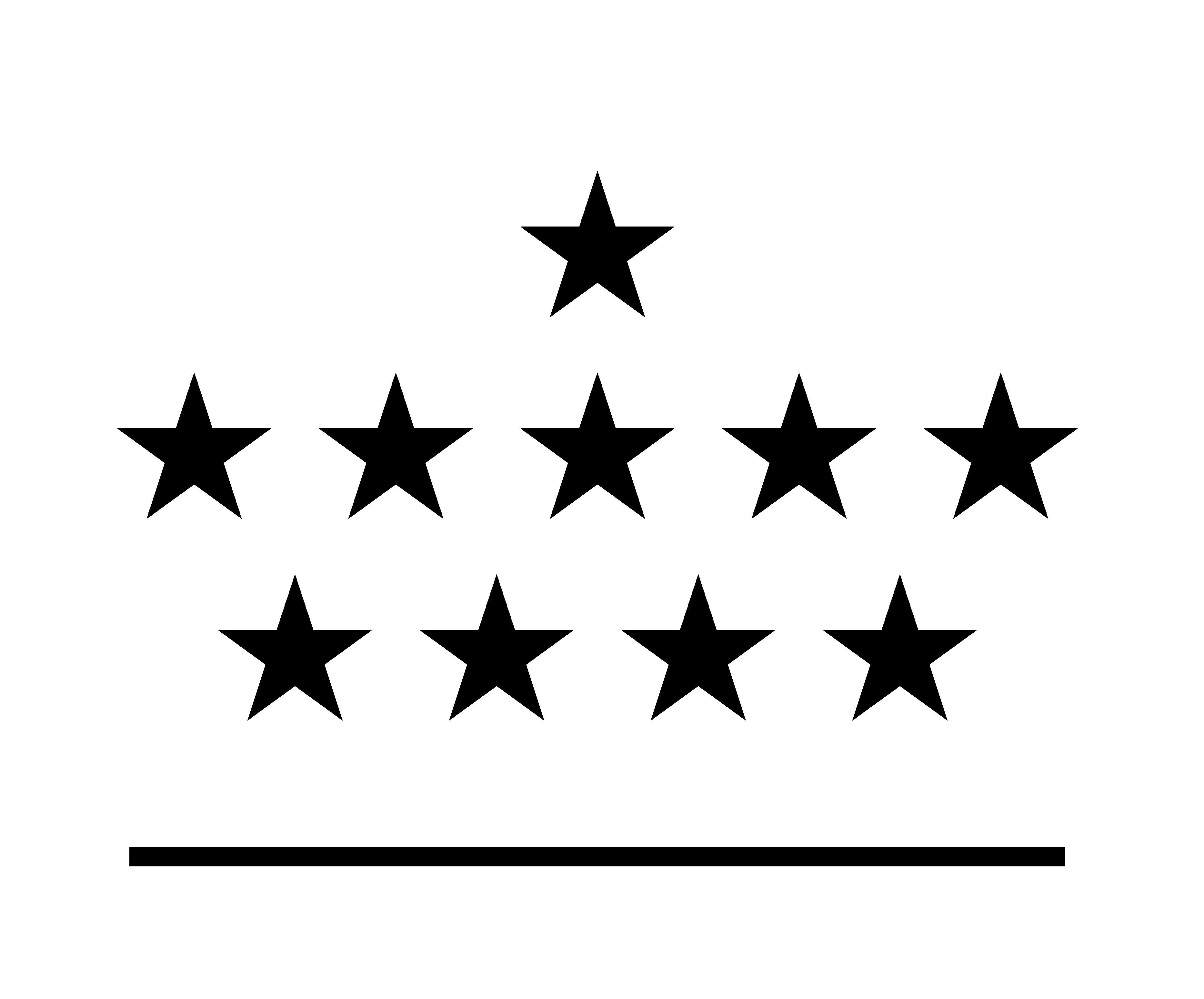 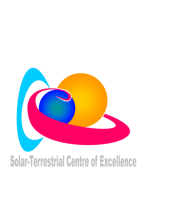 ROB
Outline
Introduction

Diurnal IWV variation

Seasonal cycle

Frequency distribution

Conclusions & Perspectives
GNSS4SWEC workshop                
Reykjavik, Iceland                    8-10 March 2016
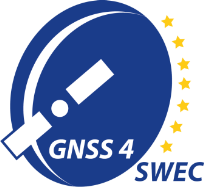 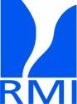 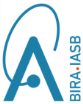 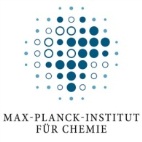 Seasonal    cycle
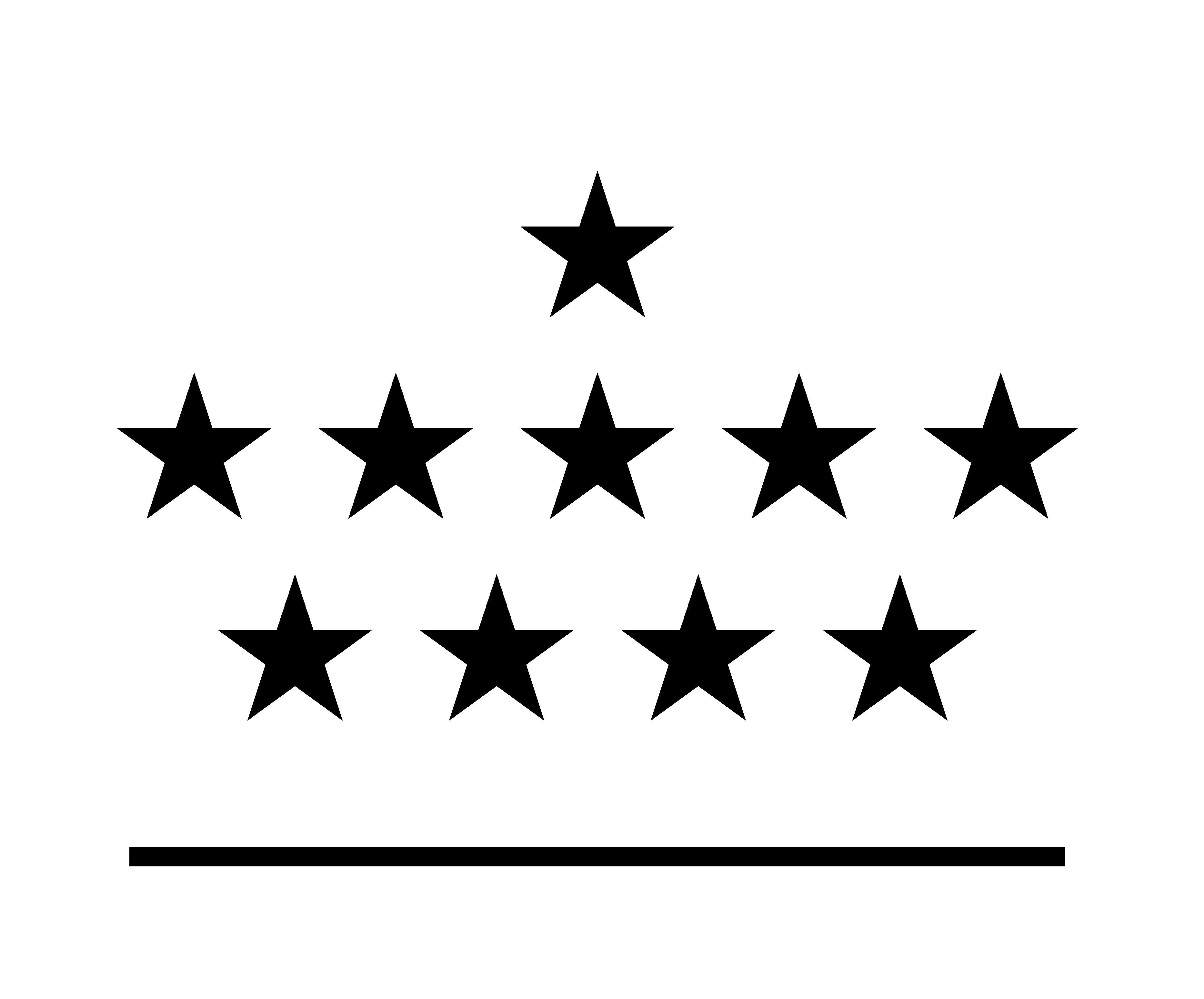 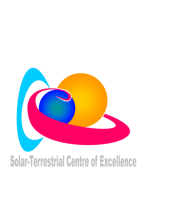 Introduction
Diurnal variation
Frequency distribution
ROB
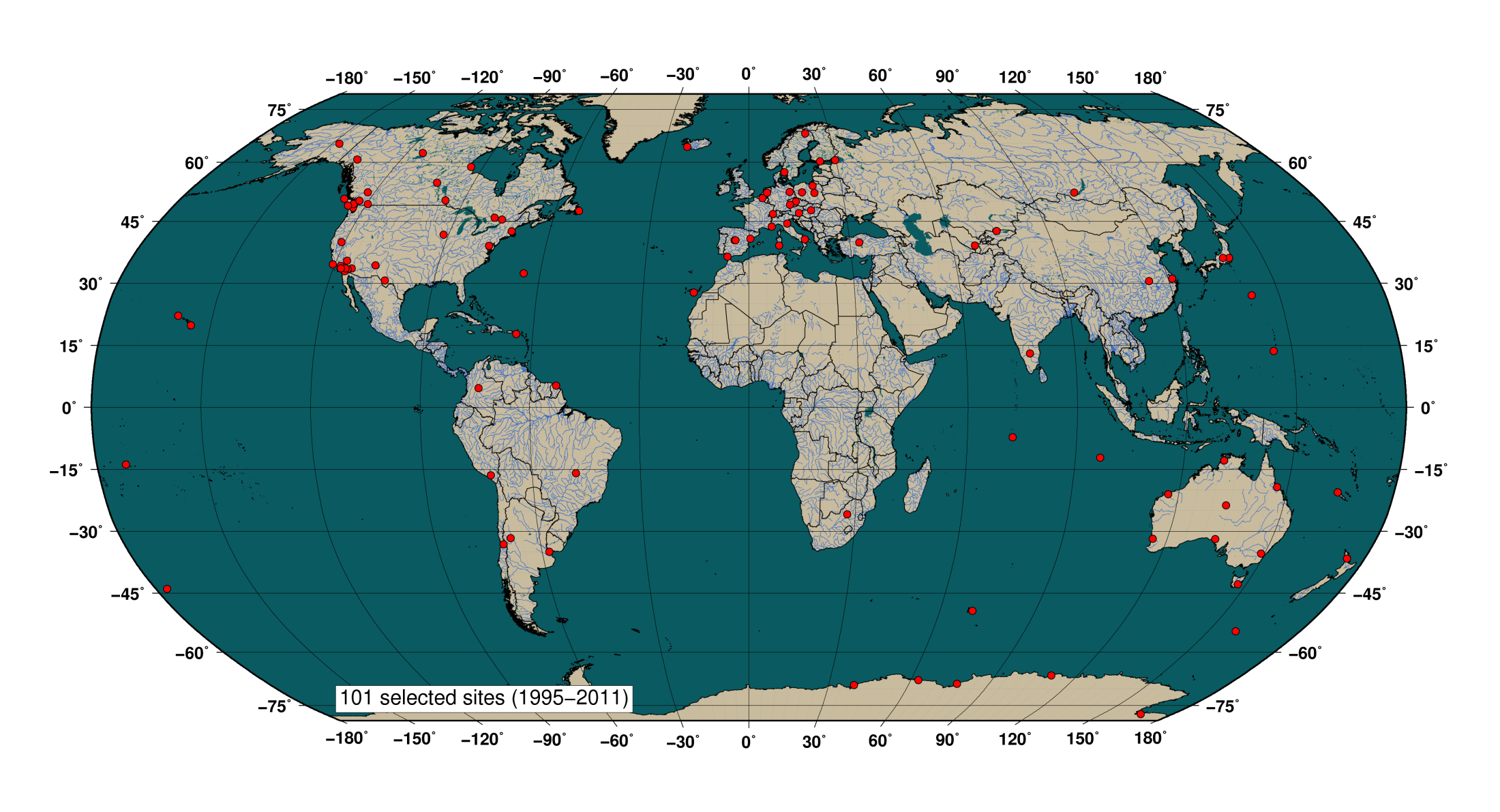 101 IGS stations selected (homogenous data processing from January 1995 to April 2011).
ERA-interim/NCEPNCAR 
GOME/SCHIAMACHY/GOME-2 satellite overpass measurements (1996-…).
GNSS4SWEC workshop                
Reykjavik, Iceland                    8-10 March 2016
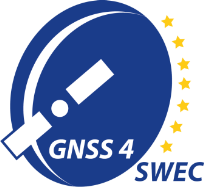 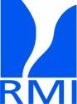 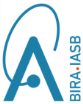 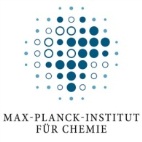 Seasonal    cycle
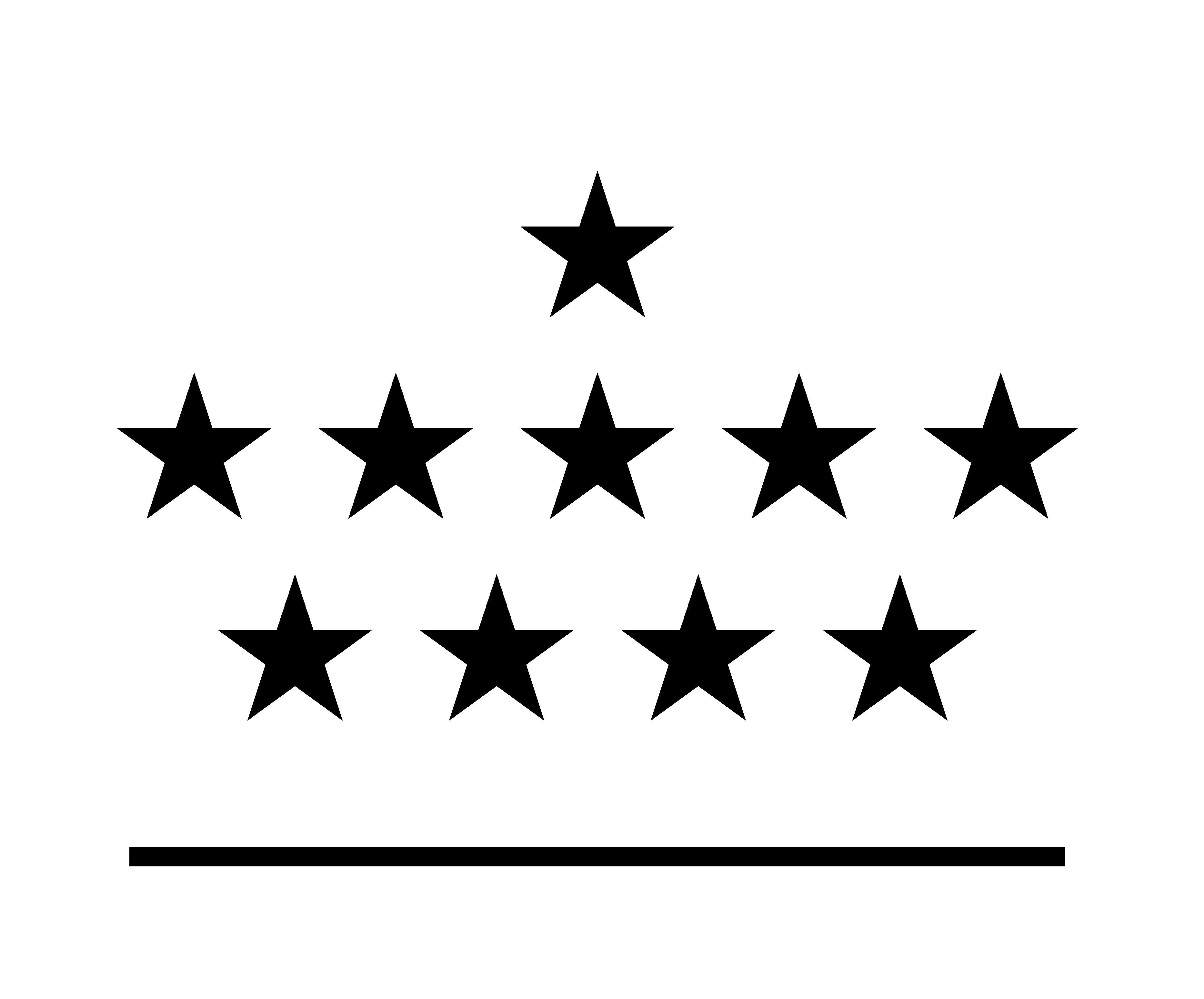 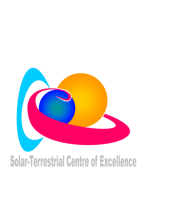 Introduction
Diurnal variation
Frequency distribution
ROB
IWV trends [mm/dec] (January 1997-March 2011)
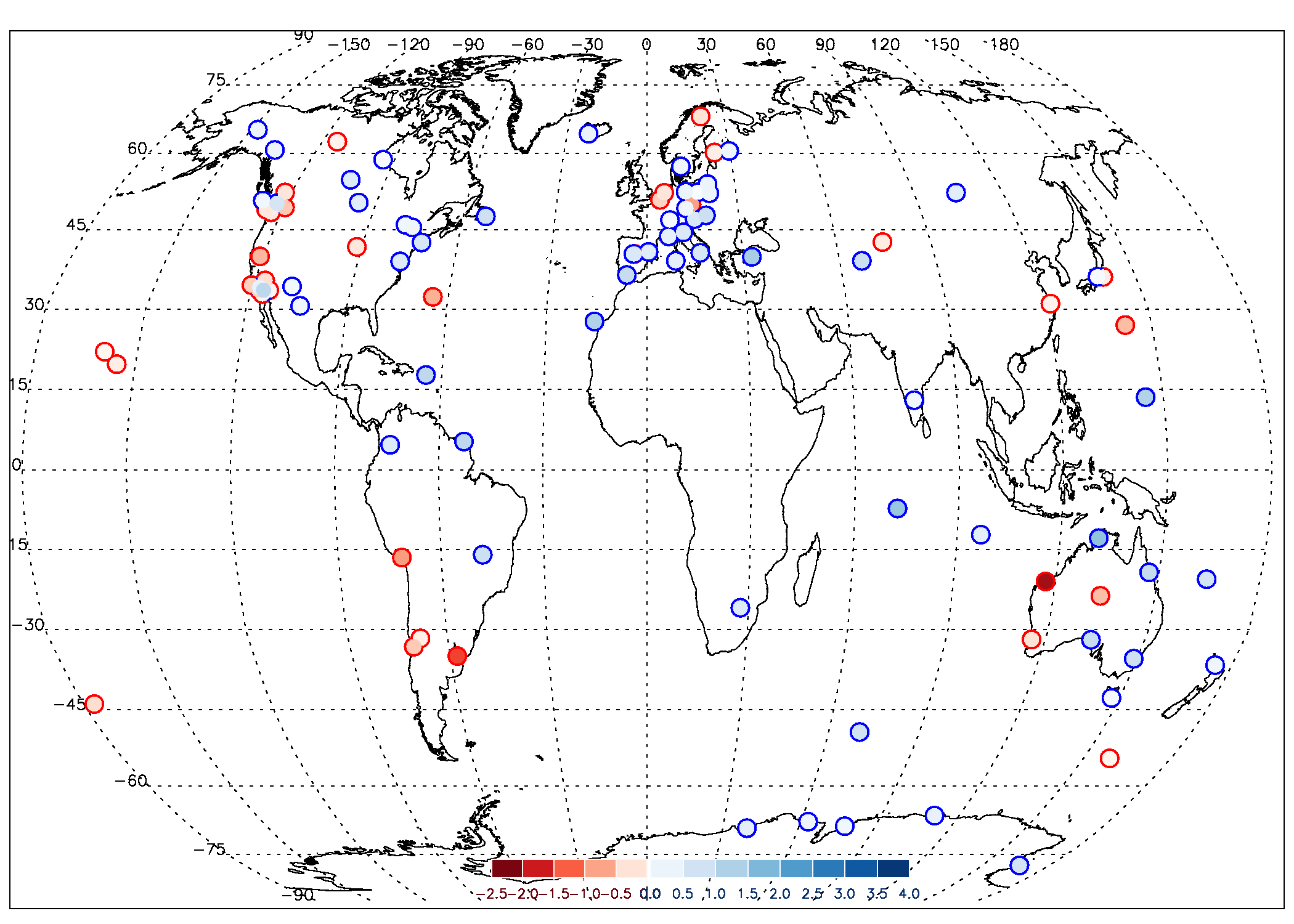 IGS, Tm ERAinterim
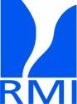 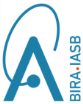 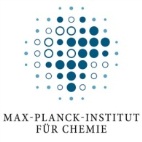 Seasonal    cycle
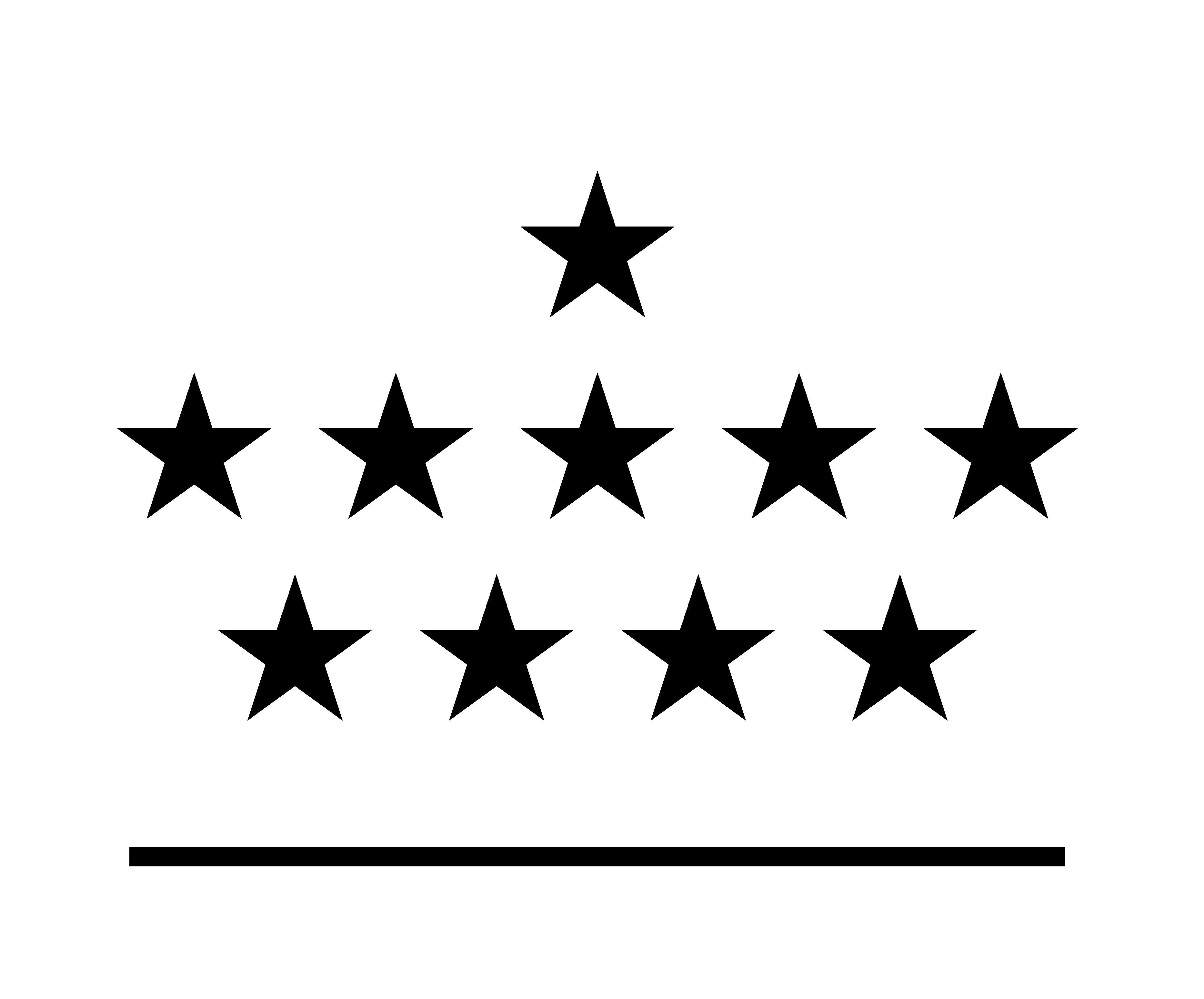 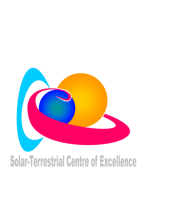 Introduction
Diurnal variation
Frequency distribution
ROB
IWV trends [mm/dec] (January 1997-March 2011)
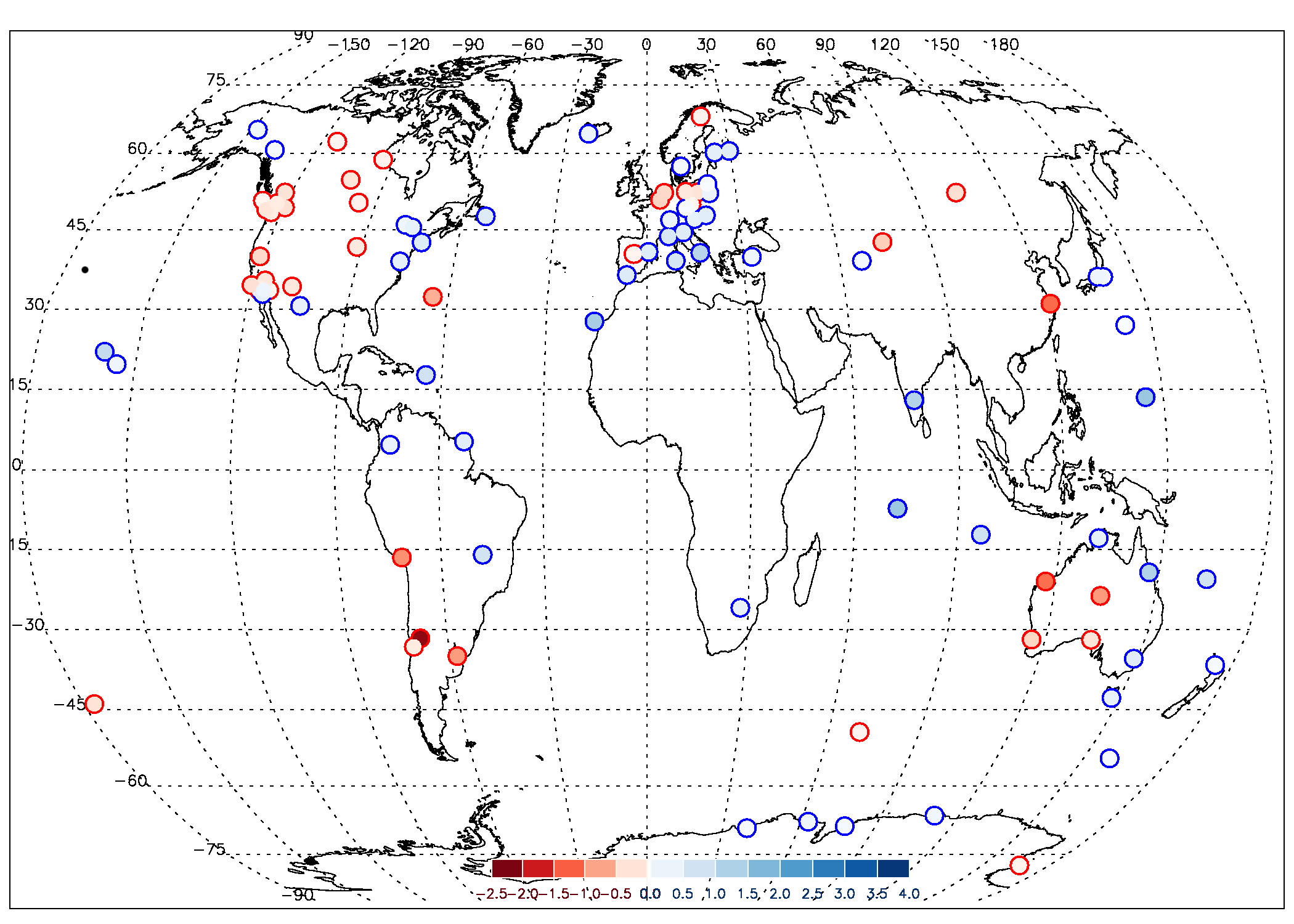 ERAinterim
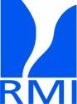 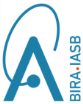 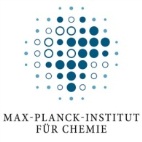 Seasonal    cycle
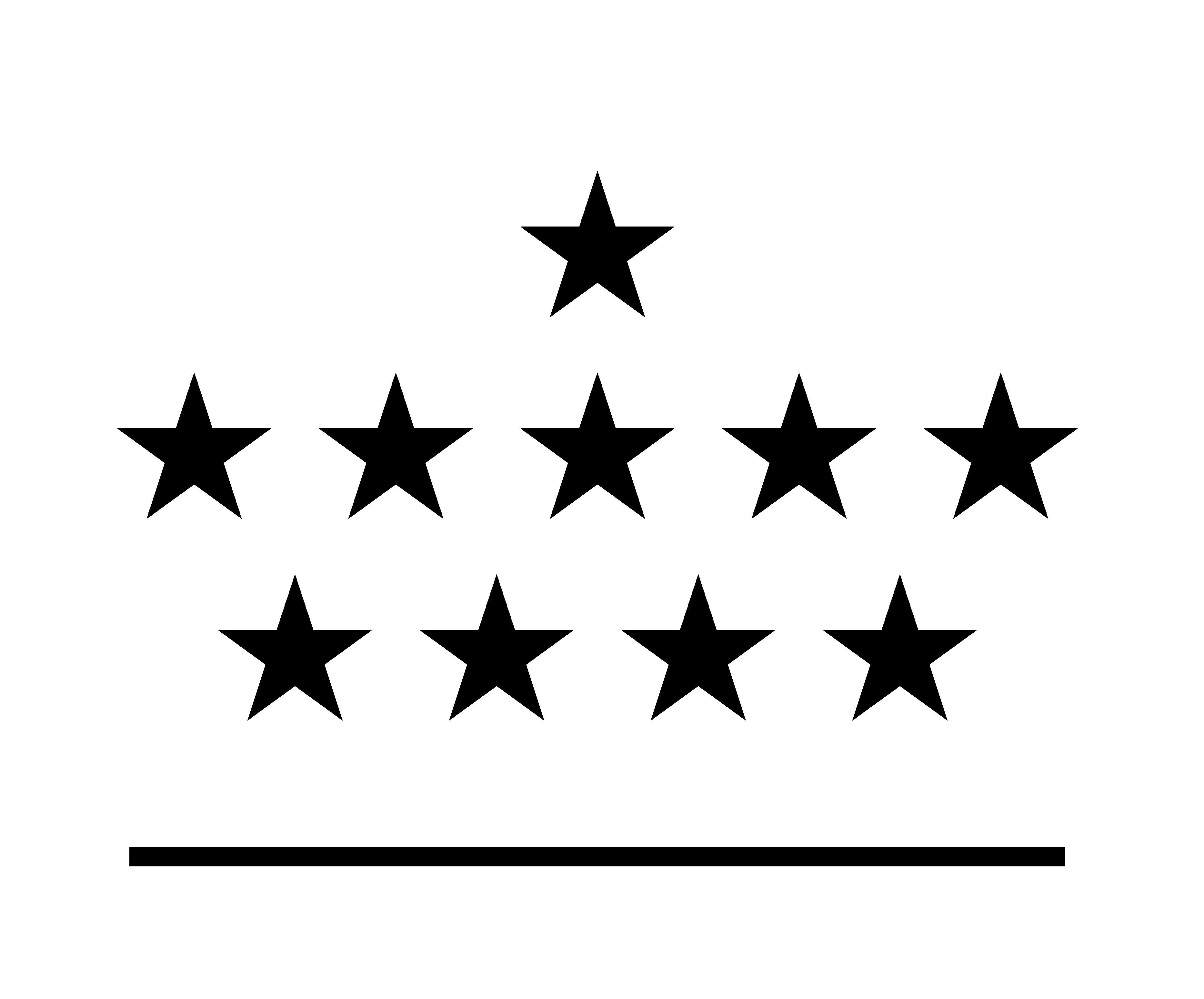 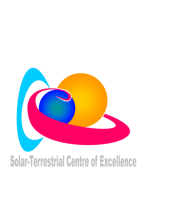 Introduction
Diurnal variation
Frequency distribution
ROB
IWV trends [mm/dec] (January 1997-March 2011)
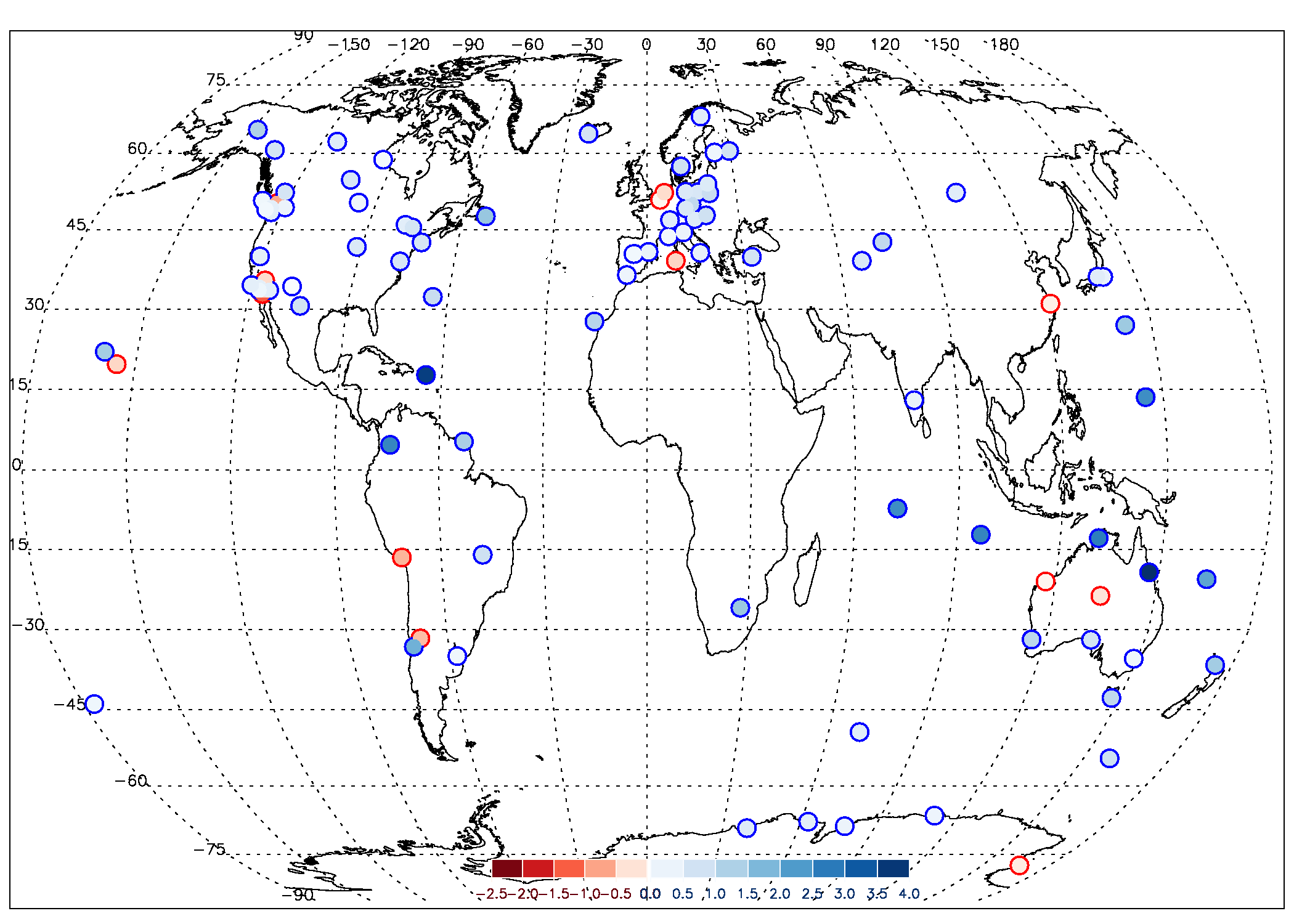 GOMESCIA
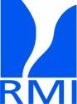 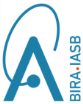 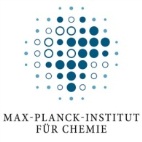 Seasonal    cycle
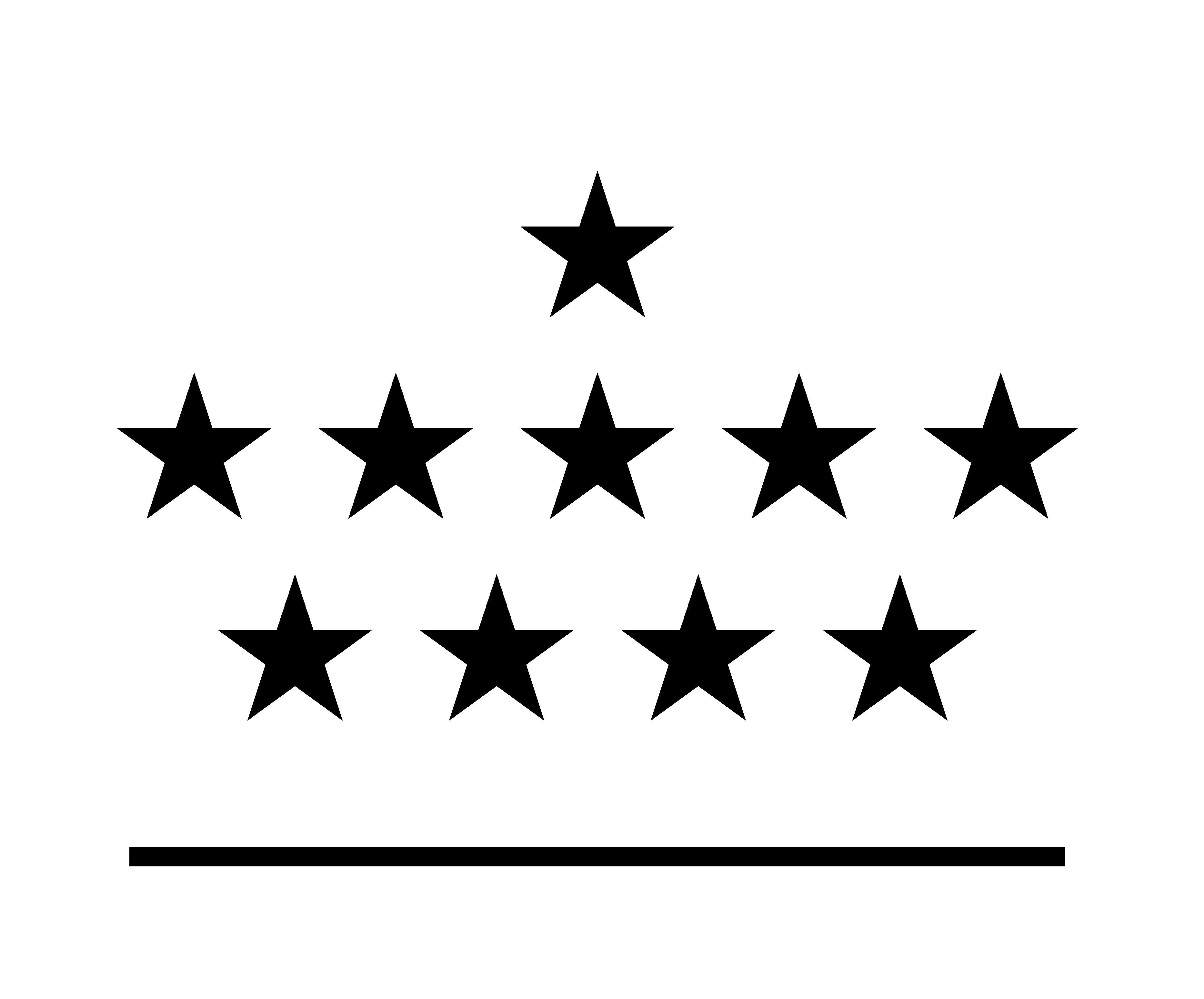 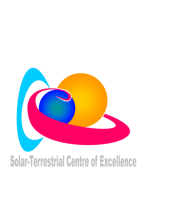 Introduction
Diurnal variation
Frequency distribution
ROB
IWV trends [mm/dec] (January 1997-March 2011)
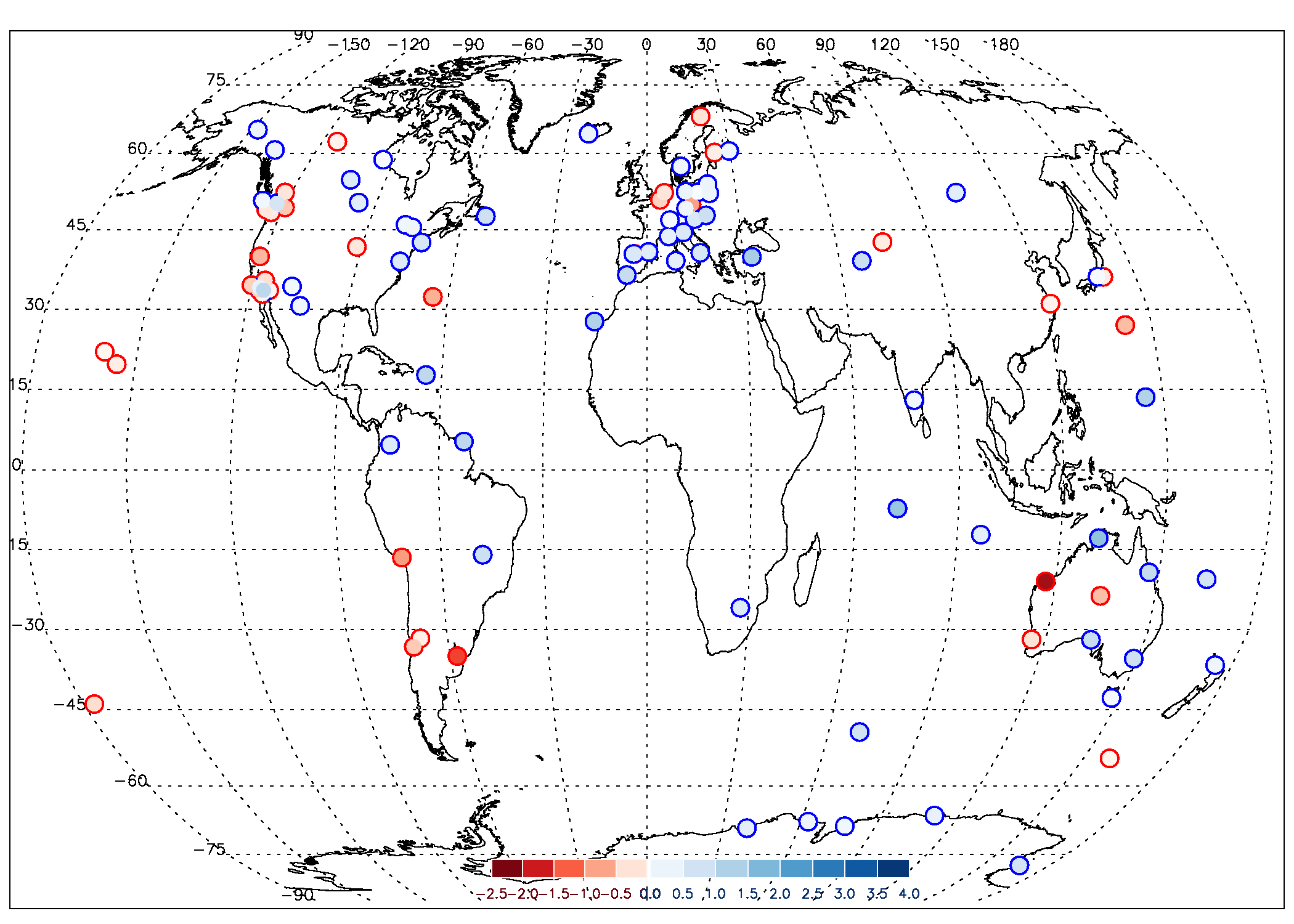 IGS, Tm ERAinterim
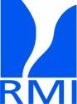 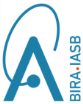 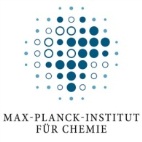 Seasonal    cycle
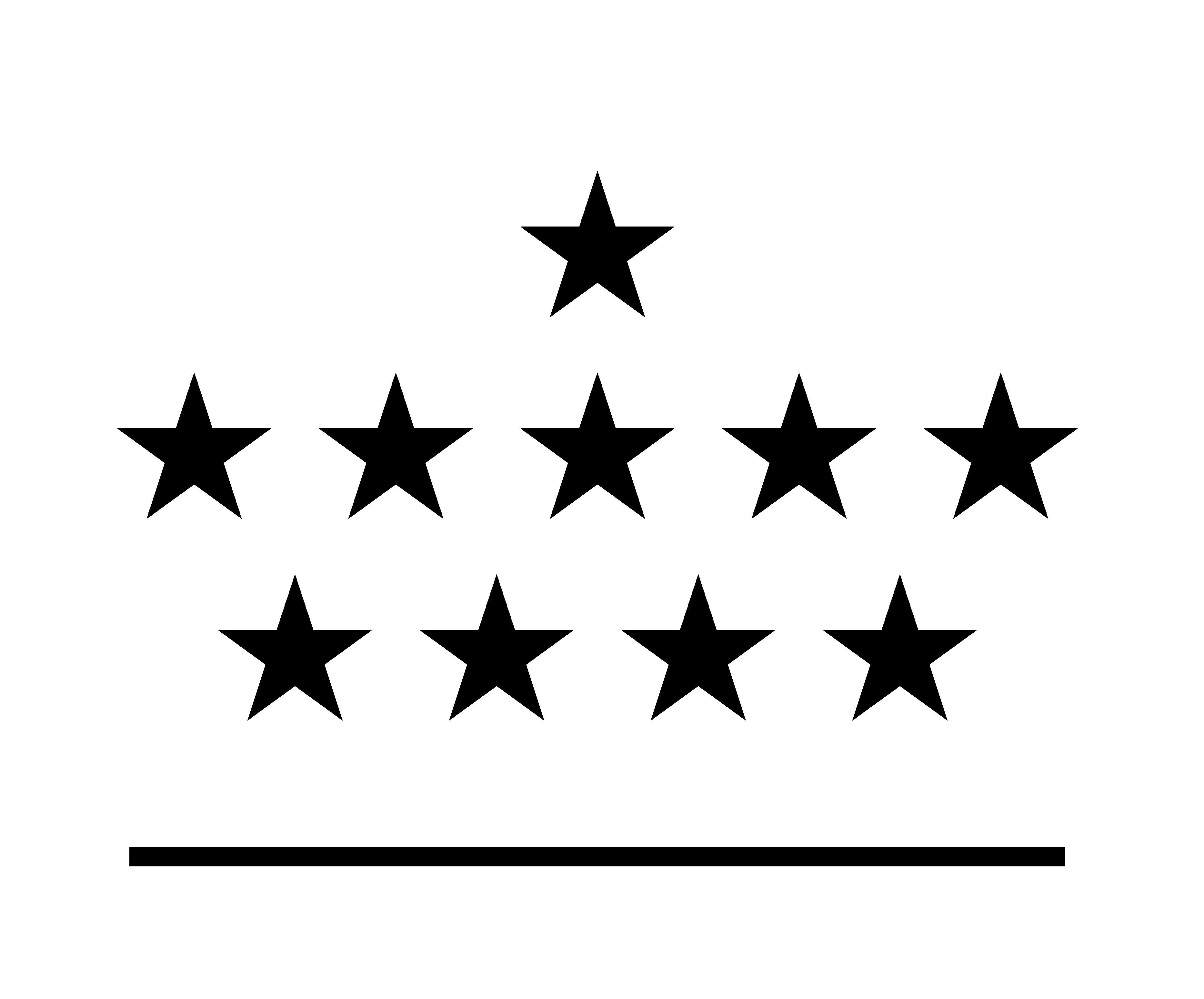 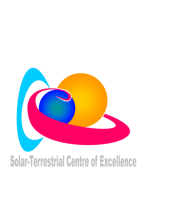 Introduction
Diurnal variation
Frequency distribution
ROB
Trend correlations: between data sources
IGS vs. GOMESCIA
IGS vs. ERA-interim
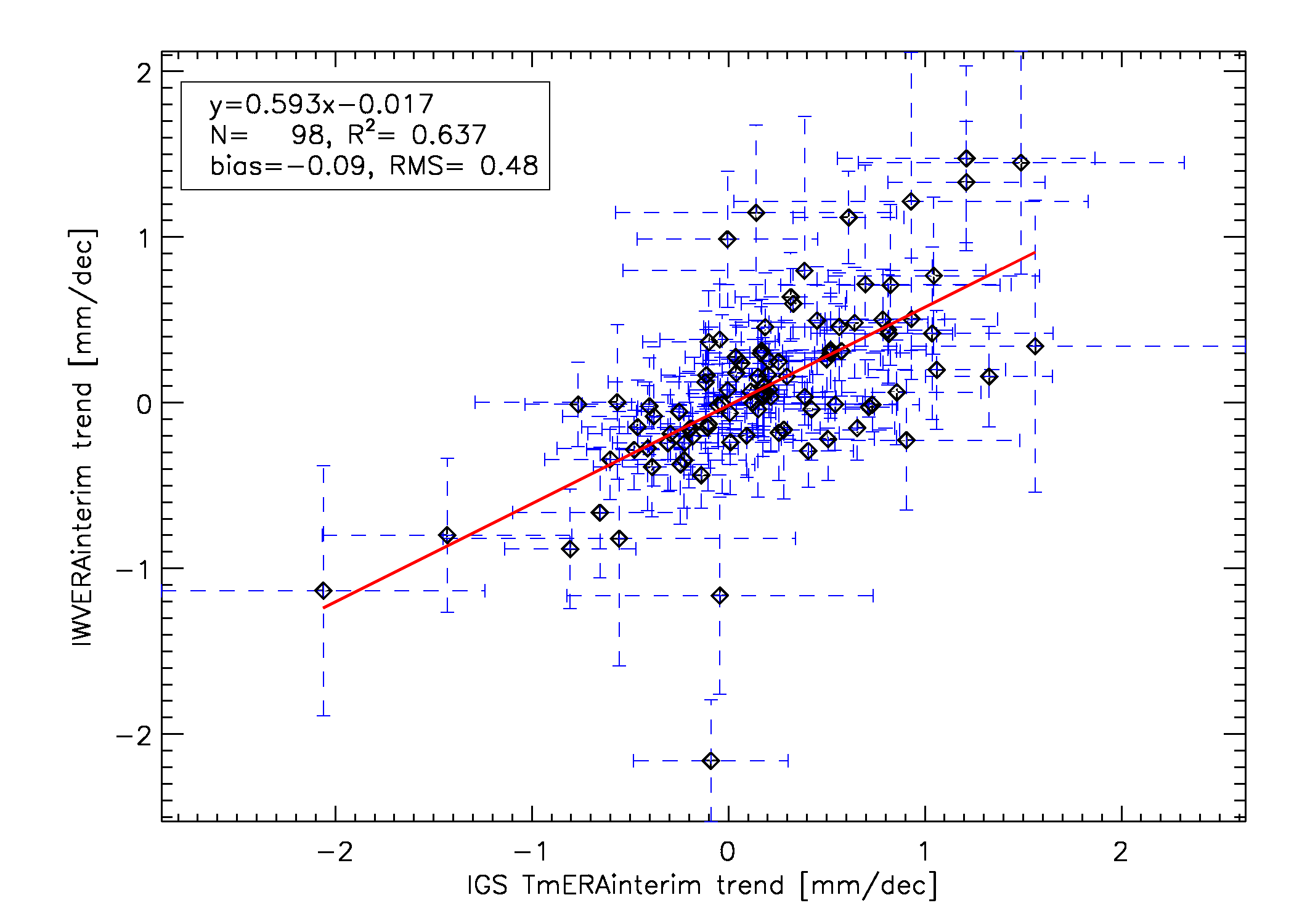 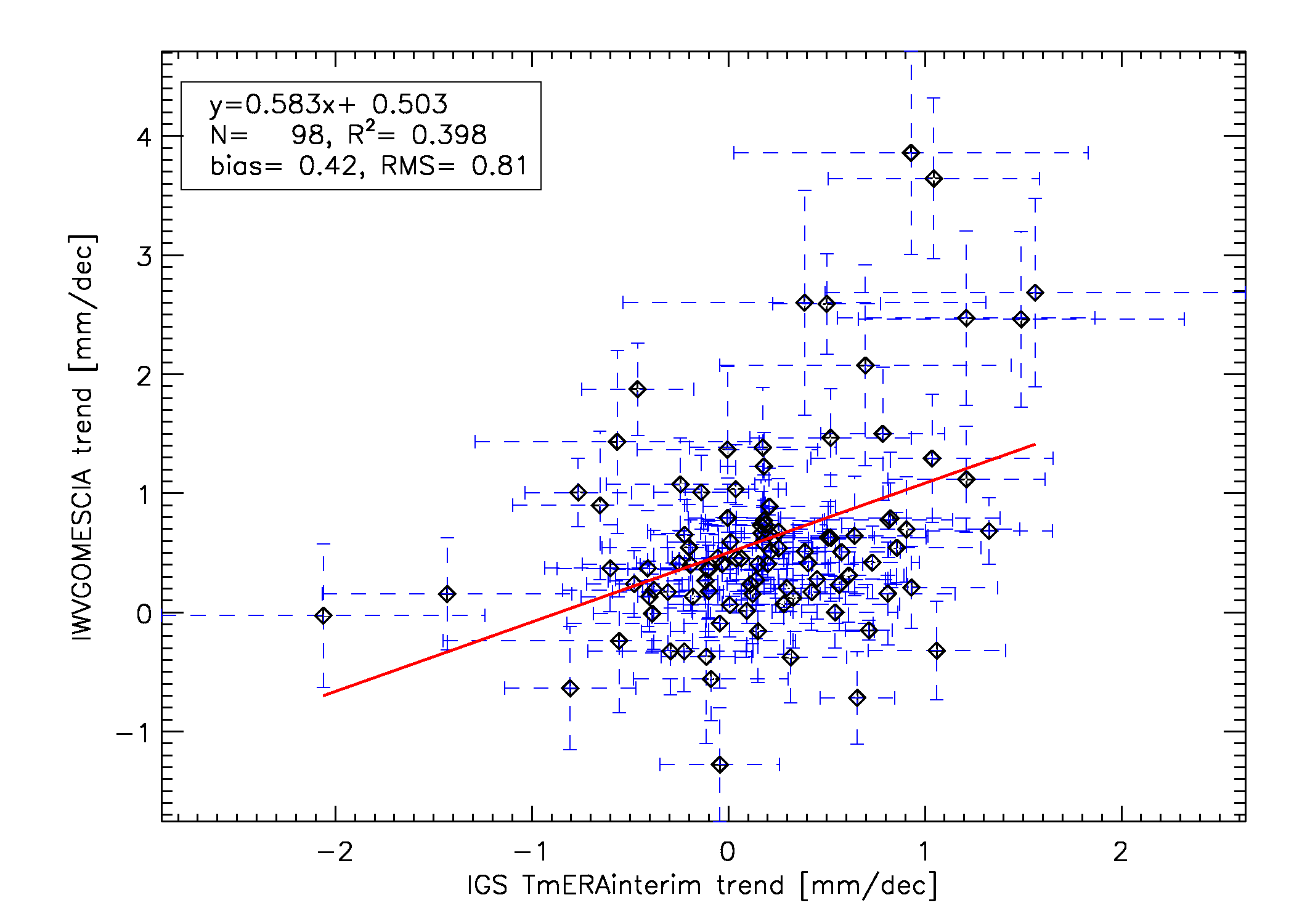 Fair agreement between IGS and ERAinterim IWV trends.

Poorer agreement between IGS and GOMESCIA trends (stronger moistening in GOMESCIA): differences in observation times? Impact of weather observation bias (partly clear sky) of GOMESCIA? Data homogeneity issues?
GNSS4SWEC workshop                
Reykjavik, Iceland                    8-10 March 2016
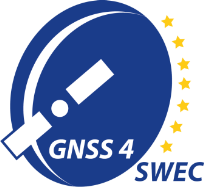 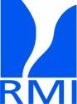 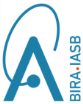 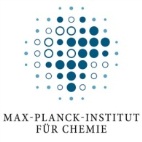 Seasonal    cycle
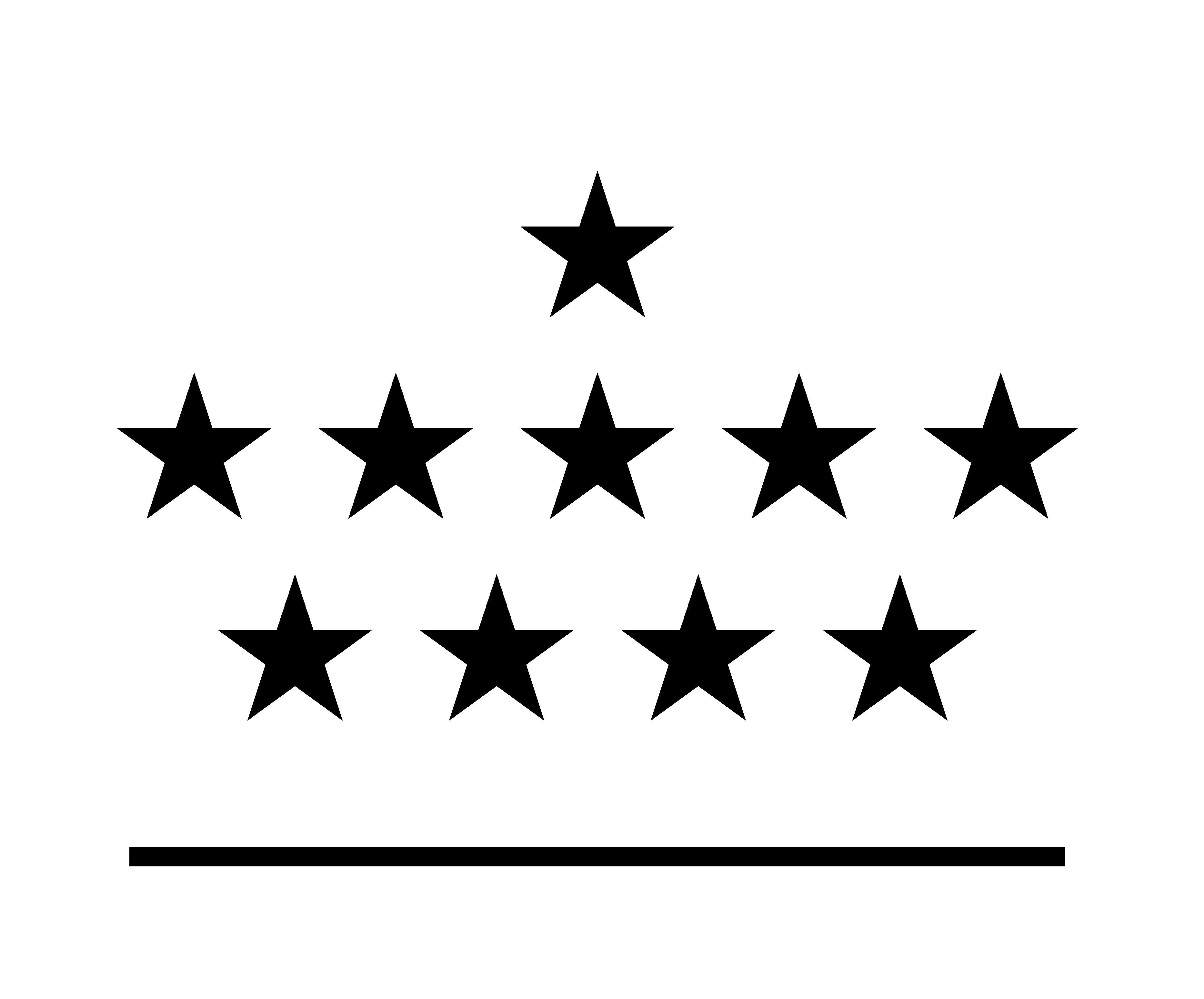 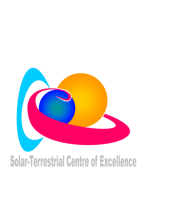 Introduction
Diurnal variation
Frequency distribution
ROB
Trend correlations: between 0h and 12h
IGS
ERA-interim
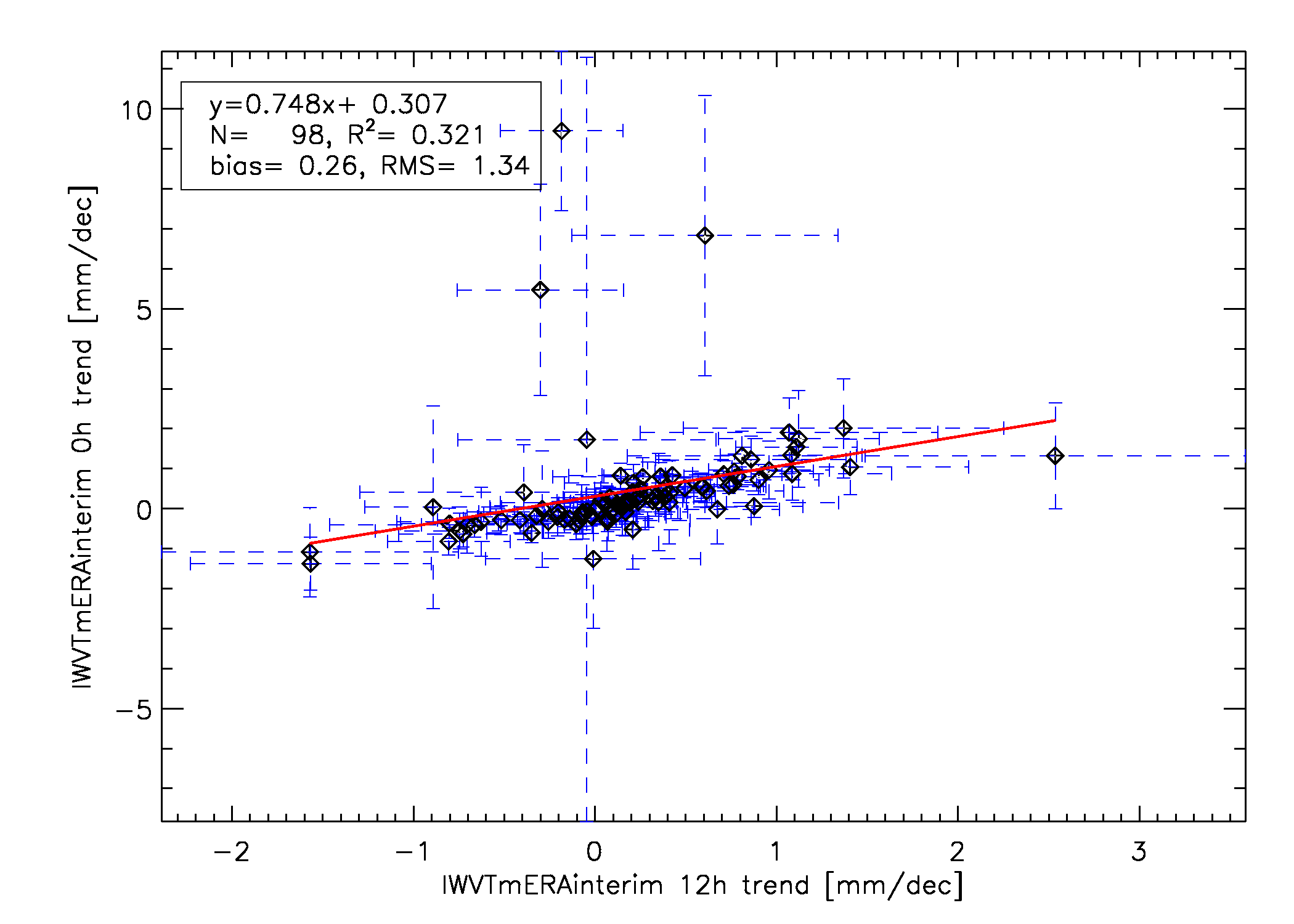 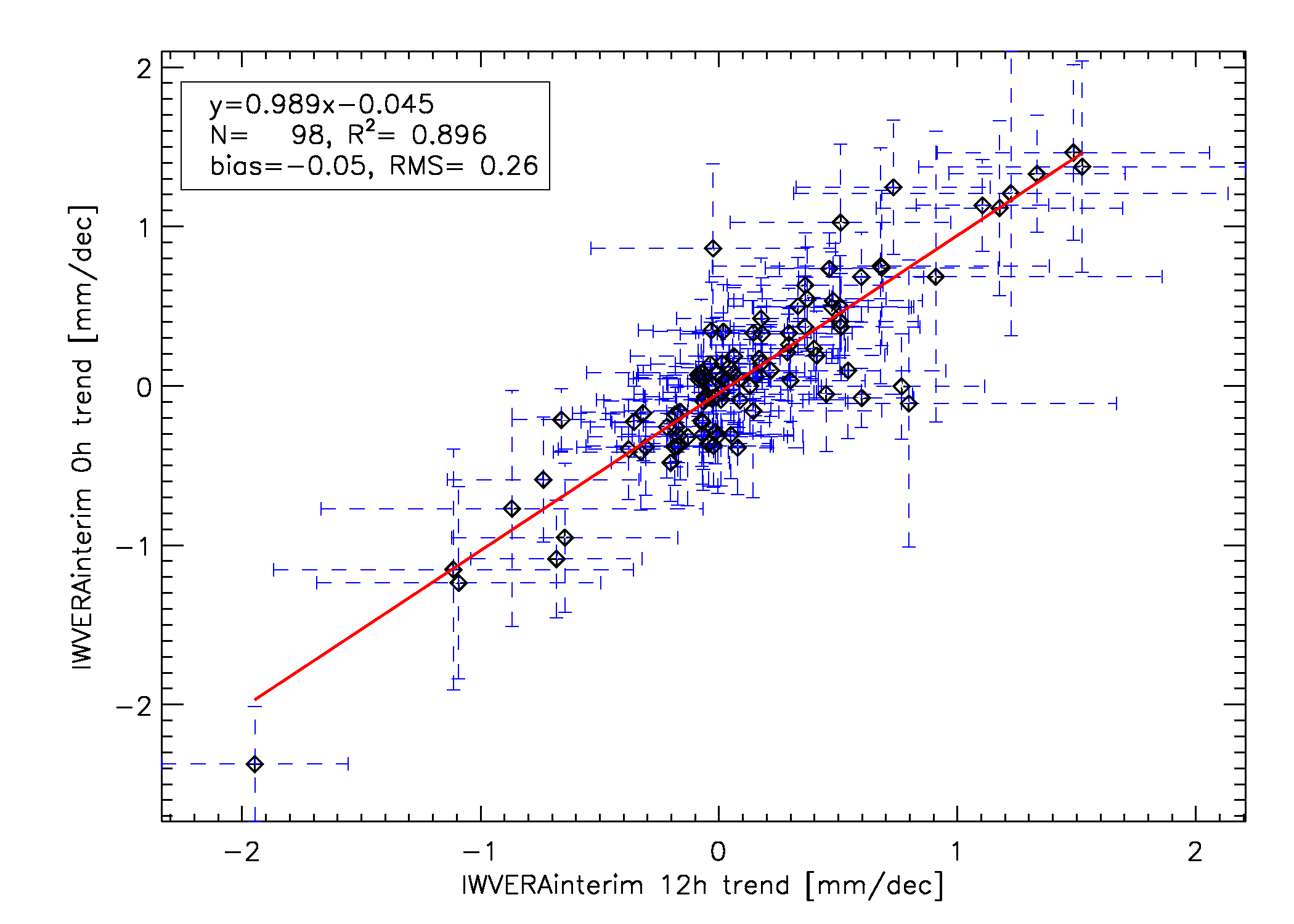 Very good agreement between IWV ERAinterim trends at 0h and 12h.

A handful of IGS sites show unrealistic trends at 0h. Some additional filtering is needed here, to remove e.g. the ZTD day boundary jumps ( IGS repro 2!).
GNSS4SWEC workshop                
Reykjavik, Iceland                    8-10 March 2016
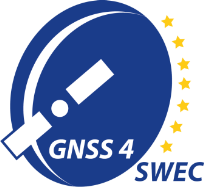 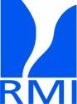 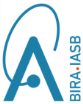 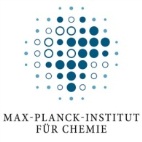 Seasonal    cycle
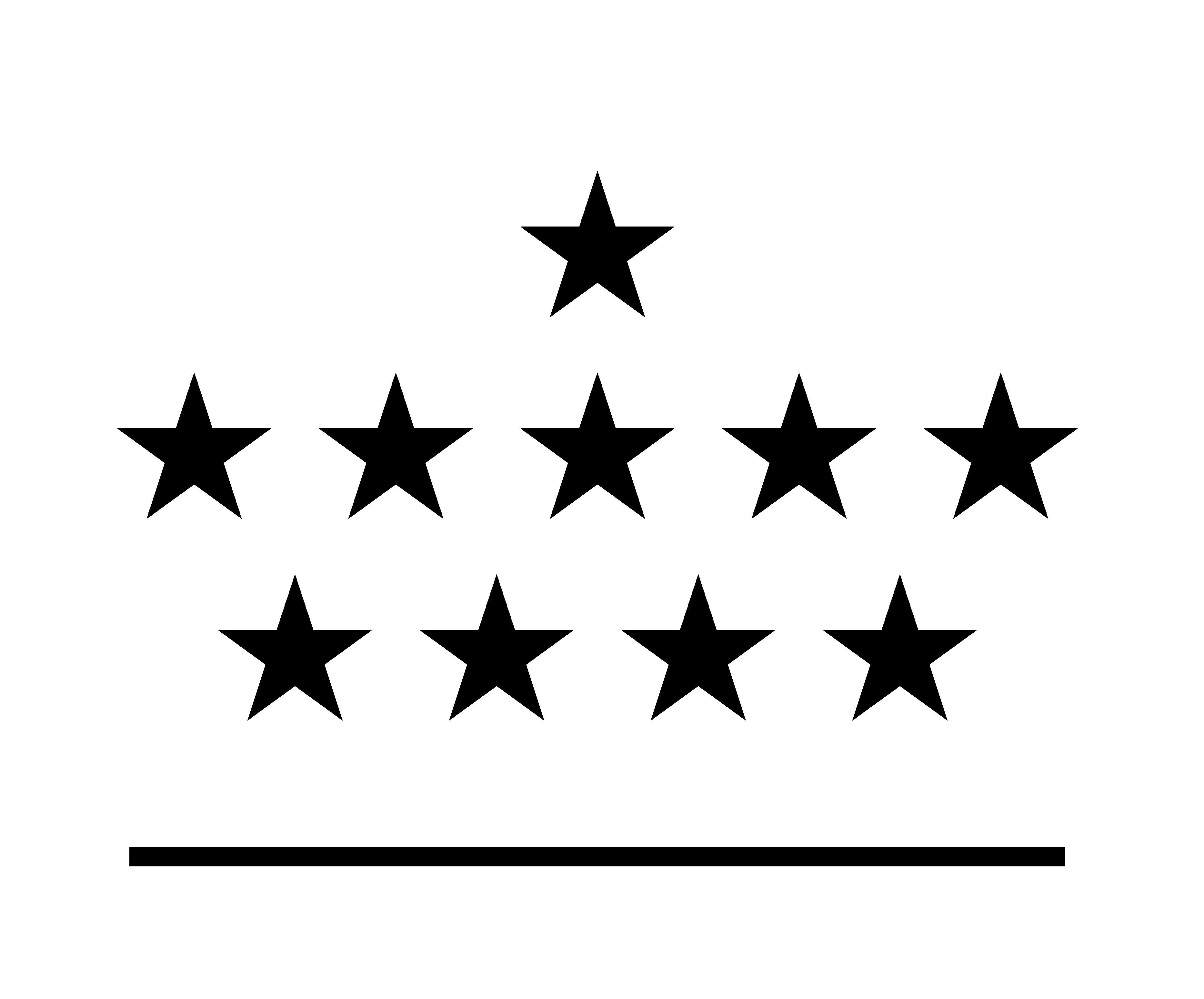 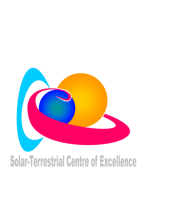 Introduction
Diurnal variation
Frequency distribution
ROB
Diurnal variation ( 0h UTC – 12 h UTC)
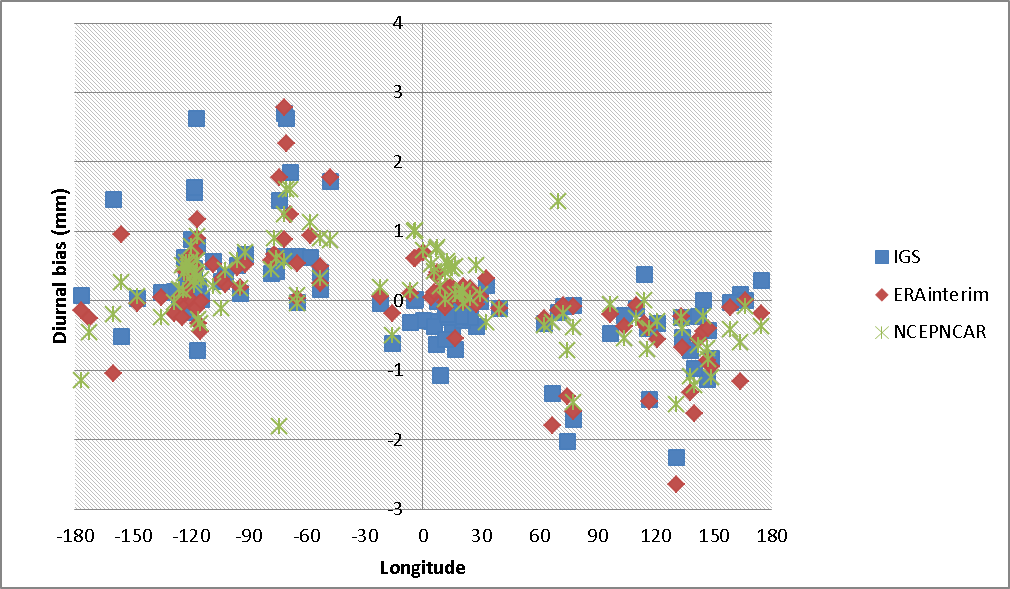 Of course, we found some longitudinal variations (value  more than noise)
In general, IGS IWV shows largest diurnal bias (impact of day boundary jumps?).
NCEPNCAR has smaller diurnal bias than ERA-interim.
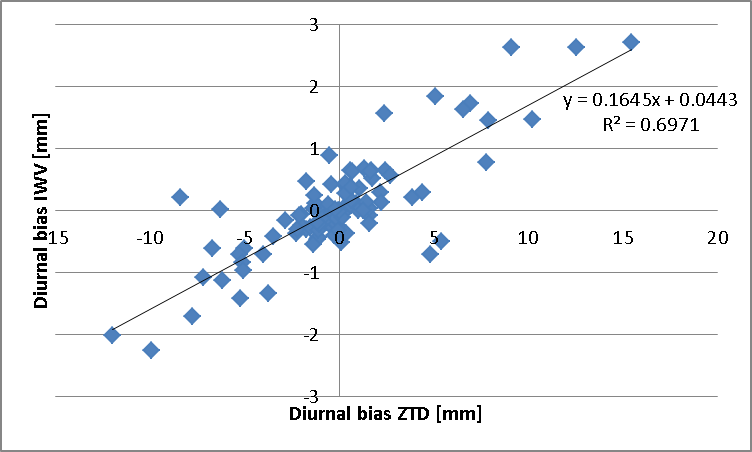 The diurnal IWV bias of IGS dataset can attributed largely to the diurnal ZTD bias. 
 Impact from the ZTDIWV          conversion is small.
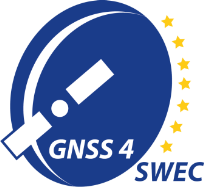 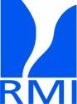 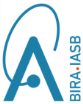 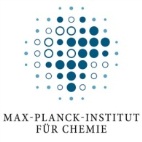 Seasonal    cycle
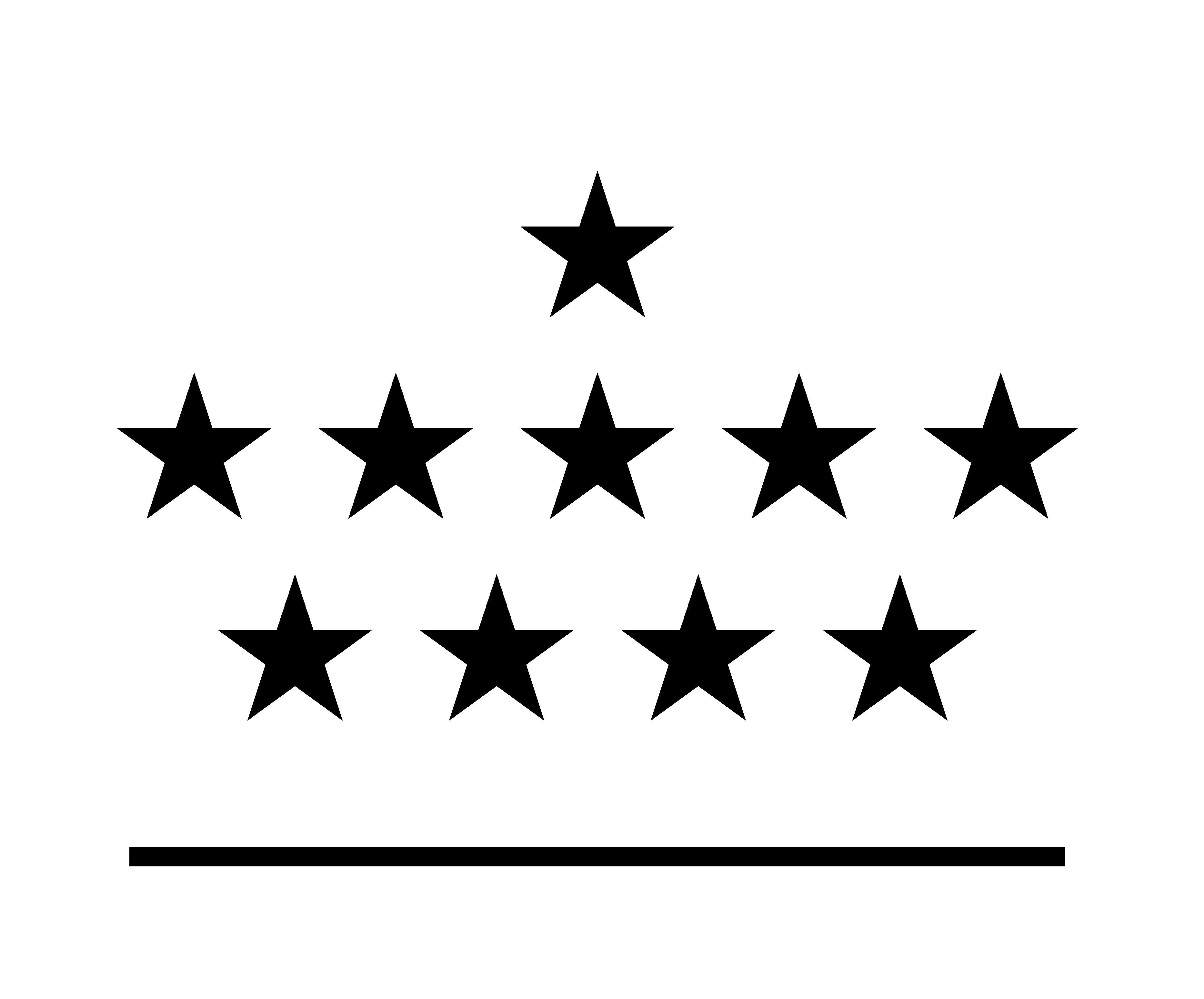 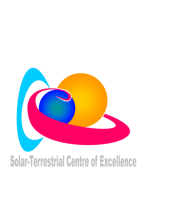 Introduction
Diurnal variation
Frequency distribution
ROB
Diurnal variation
The diurnal variation seems to have no impact on the agreement between GOMESCIA (fixed satellite overpass times) and other IWV datasets (0h, 12h).
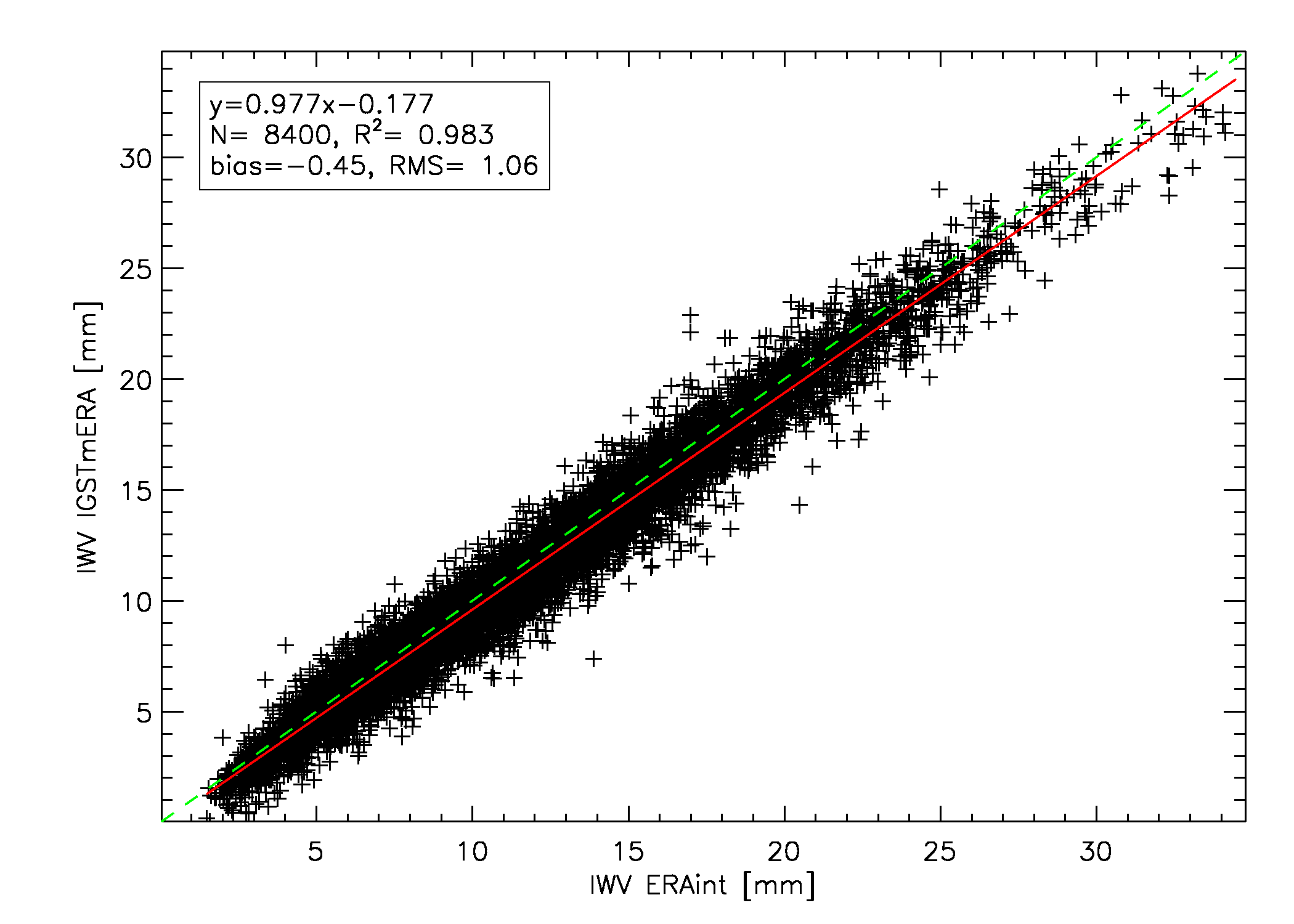 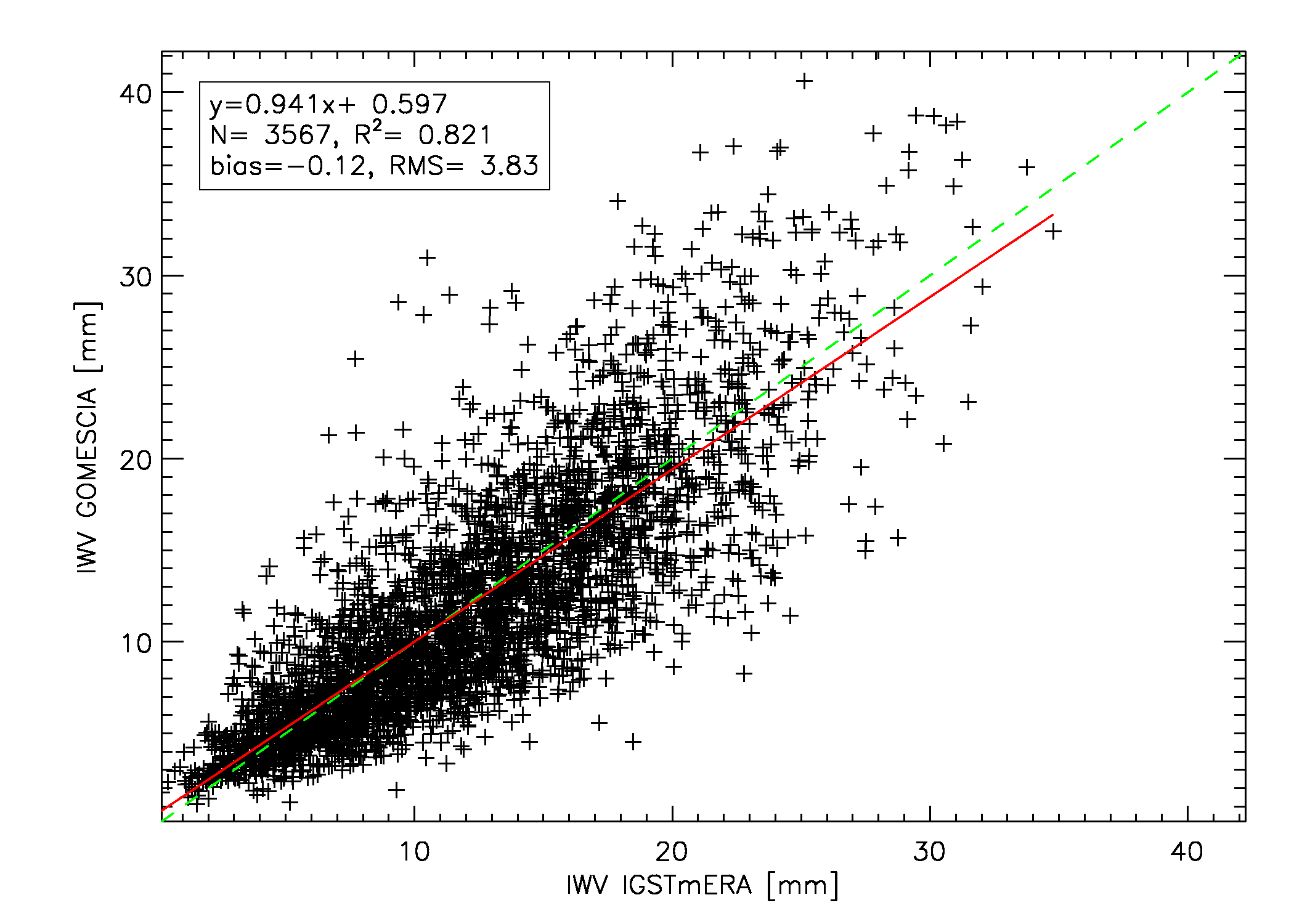 REYK, satellite crossing time: 12h45 UTC
GNSS4SWEC workshop                
Reykjavik, Iceland                    8-10 March 2016
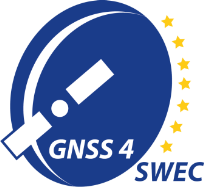 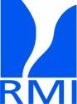 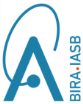 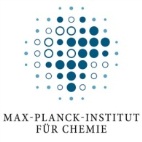 Seasonal    cycle
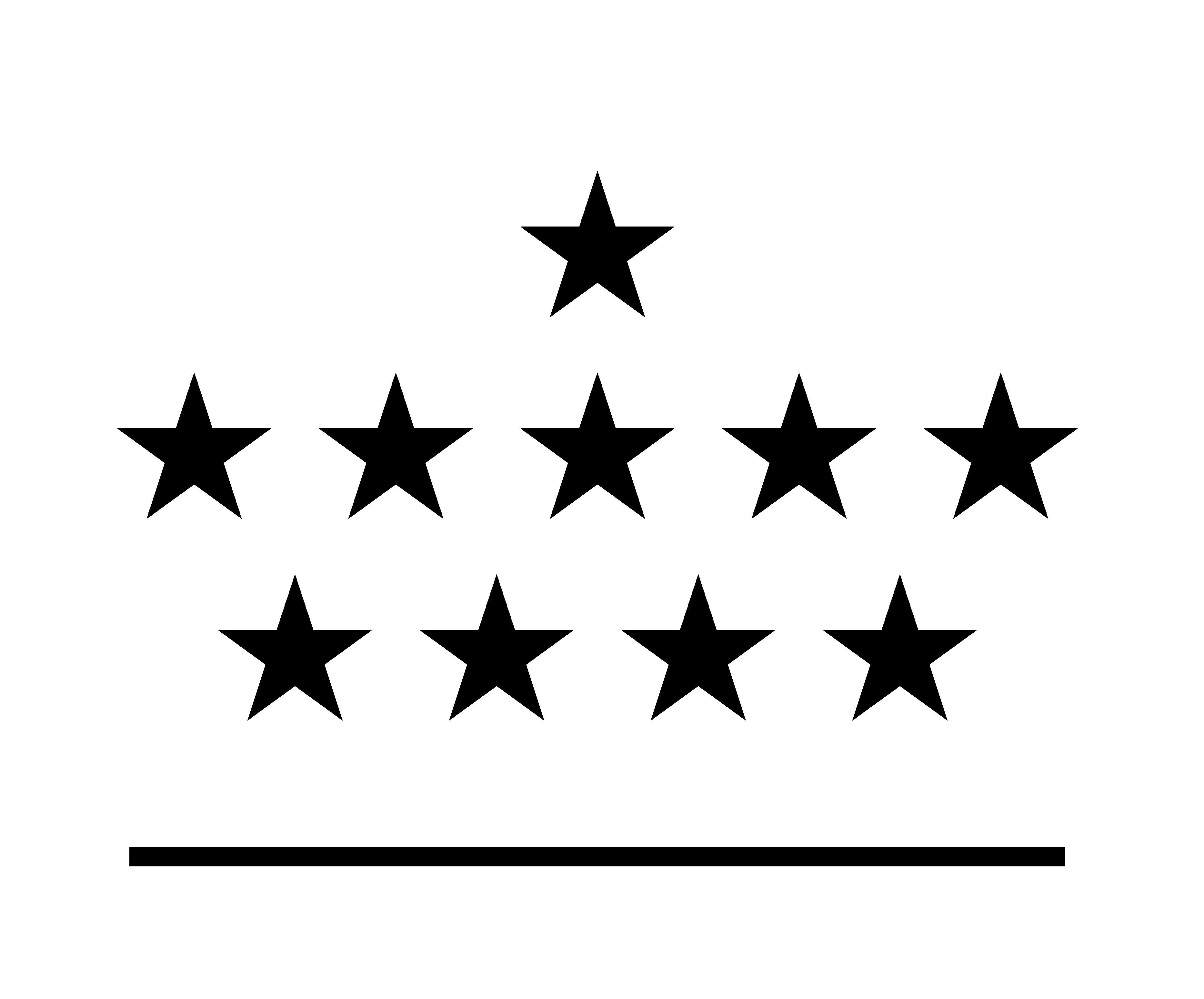 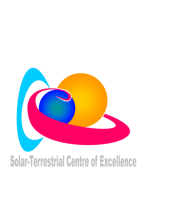 Introduction
Diurnal variation
Frequency distribution
ROB
Diurnal variation
The diurnal variation seems to have no impact on the agreement between GOMESCIA (fixed satellite overpass times) and other IWV datasets (0h, 12h).
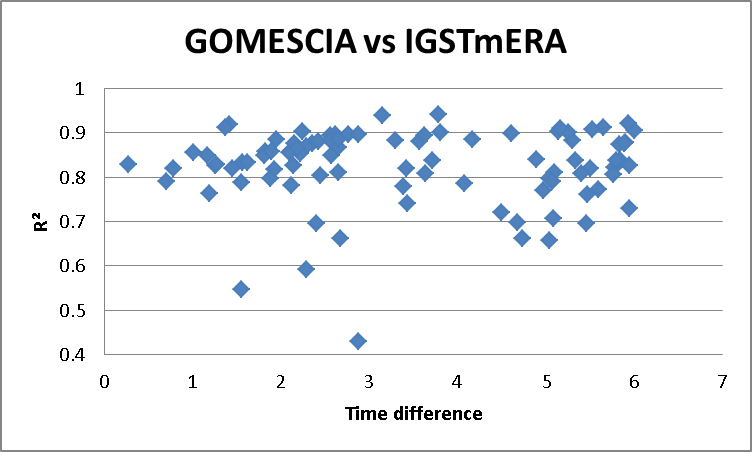 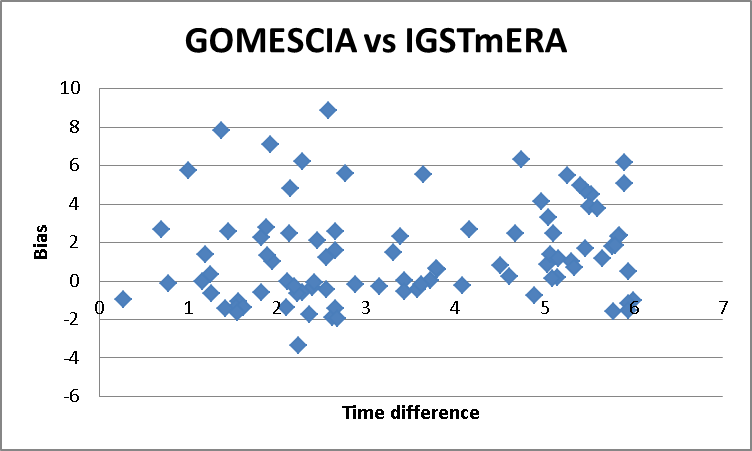 GNSS4SWEC workshop                
Reykjavik, Iceland                    8-10 March 2016
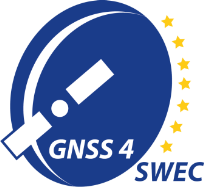 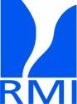 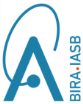 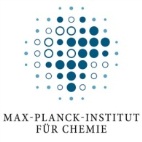 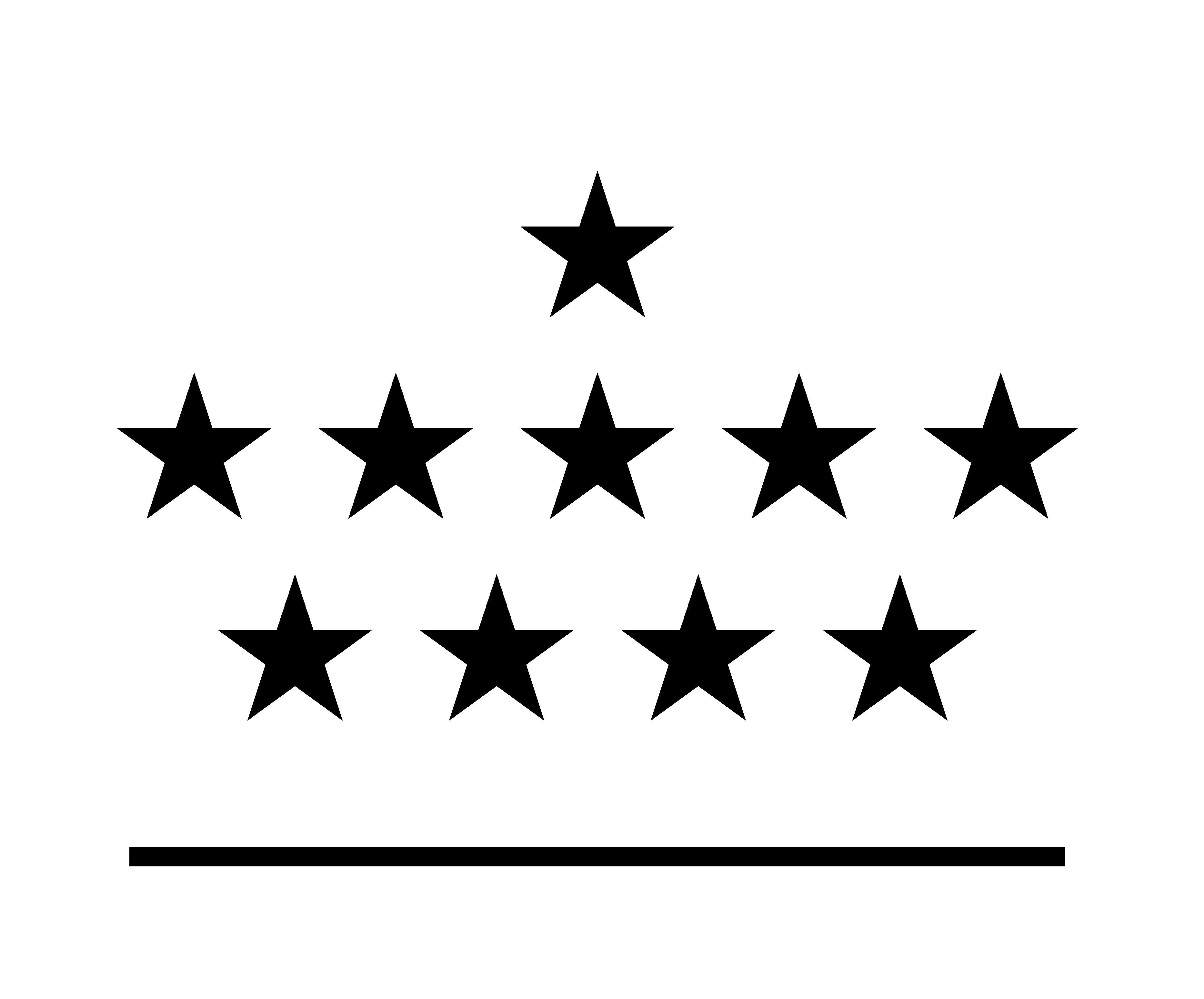 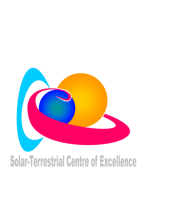 Introduction
Diurnal variation
Seasonal    cycle
Frequency distribution
ROB
Seasonal cycle: Reykjavik example
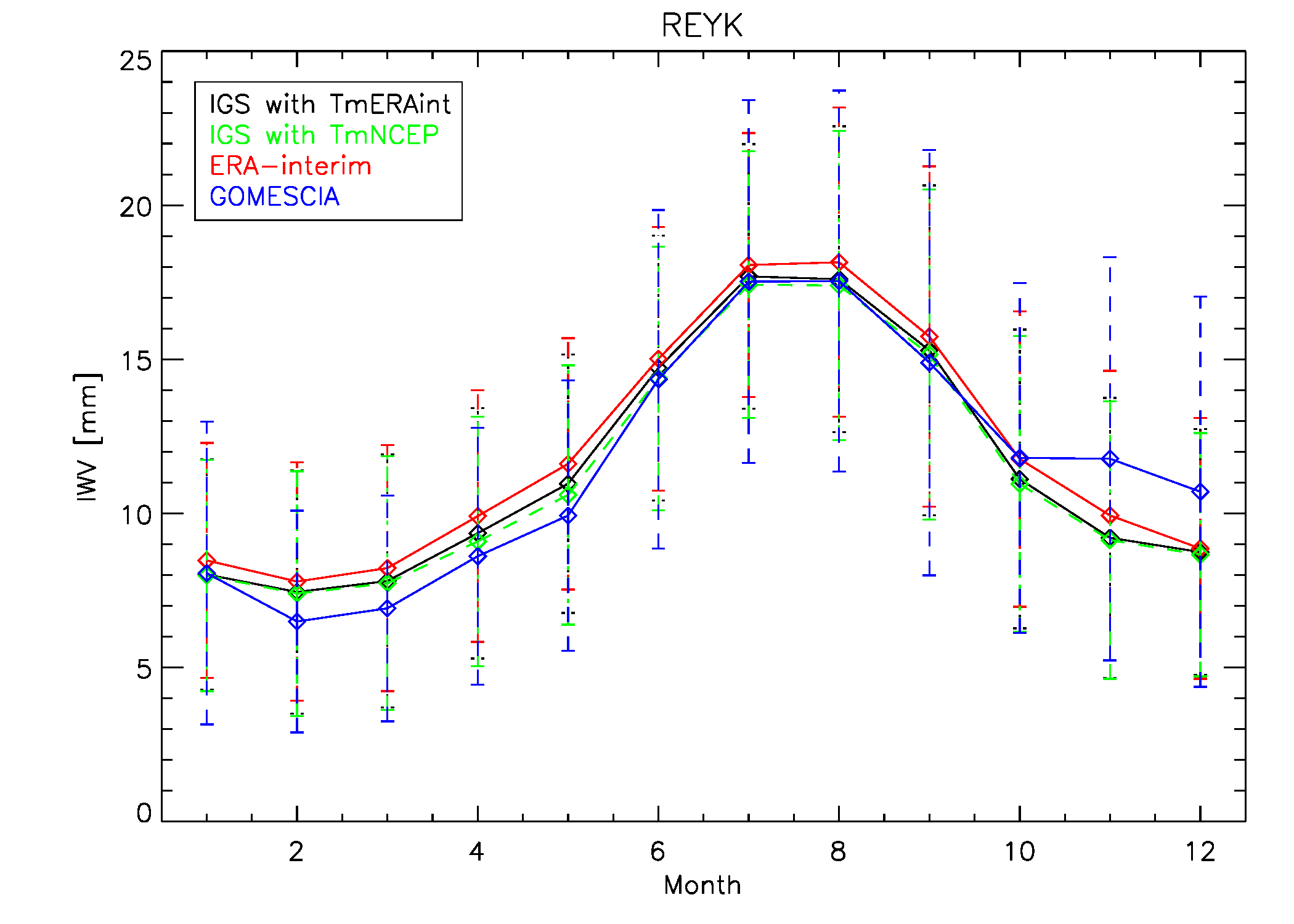 the global shape of the seasonal cycle is very similarly captured by all techniques/datasets
GOMESCIA differs most from other devices w.r.t. seasonal cycle, especially at lower IWV values
Overestimation by ERA-interim?
Impact of chosen reanalysis for meteo data needed for conversion is small
GNSS4SWEC workshop                
Reykjavik, Iceland                    8-10 March 2016
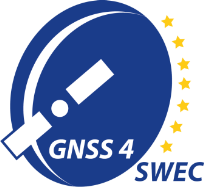 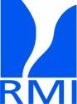 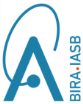 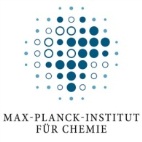 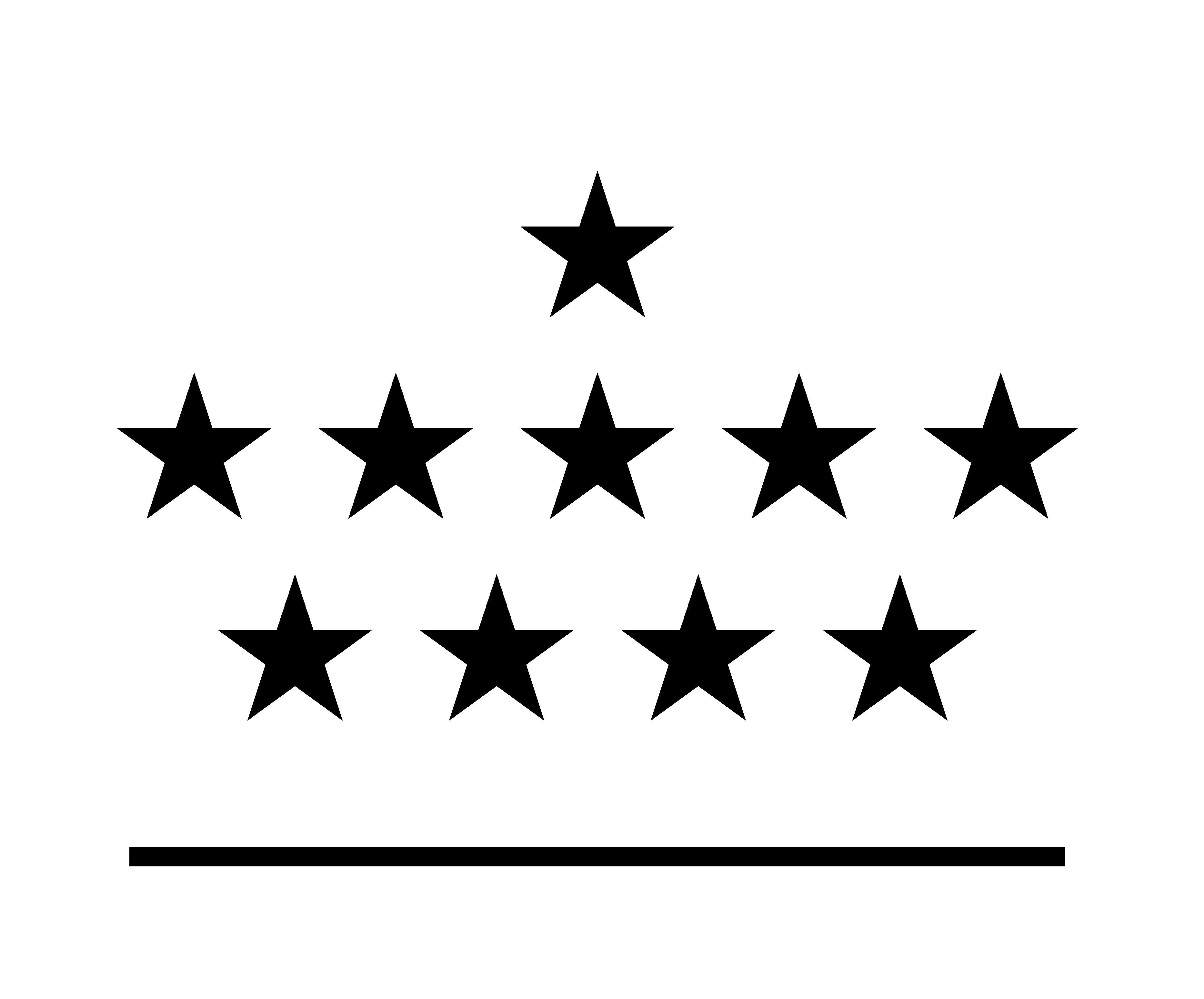 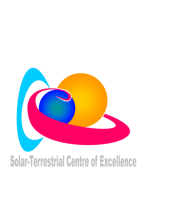 Introduction
Diurnal variation
Seasonal    cycle
Frequency distribution
ROB
Seasonal cycle: Reykjavik example
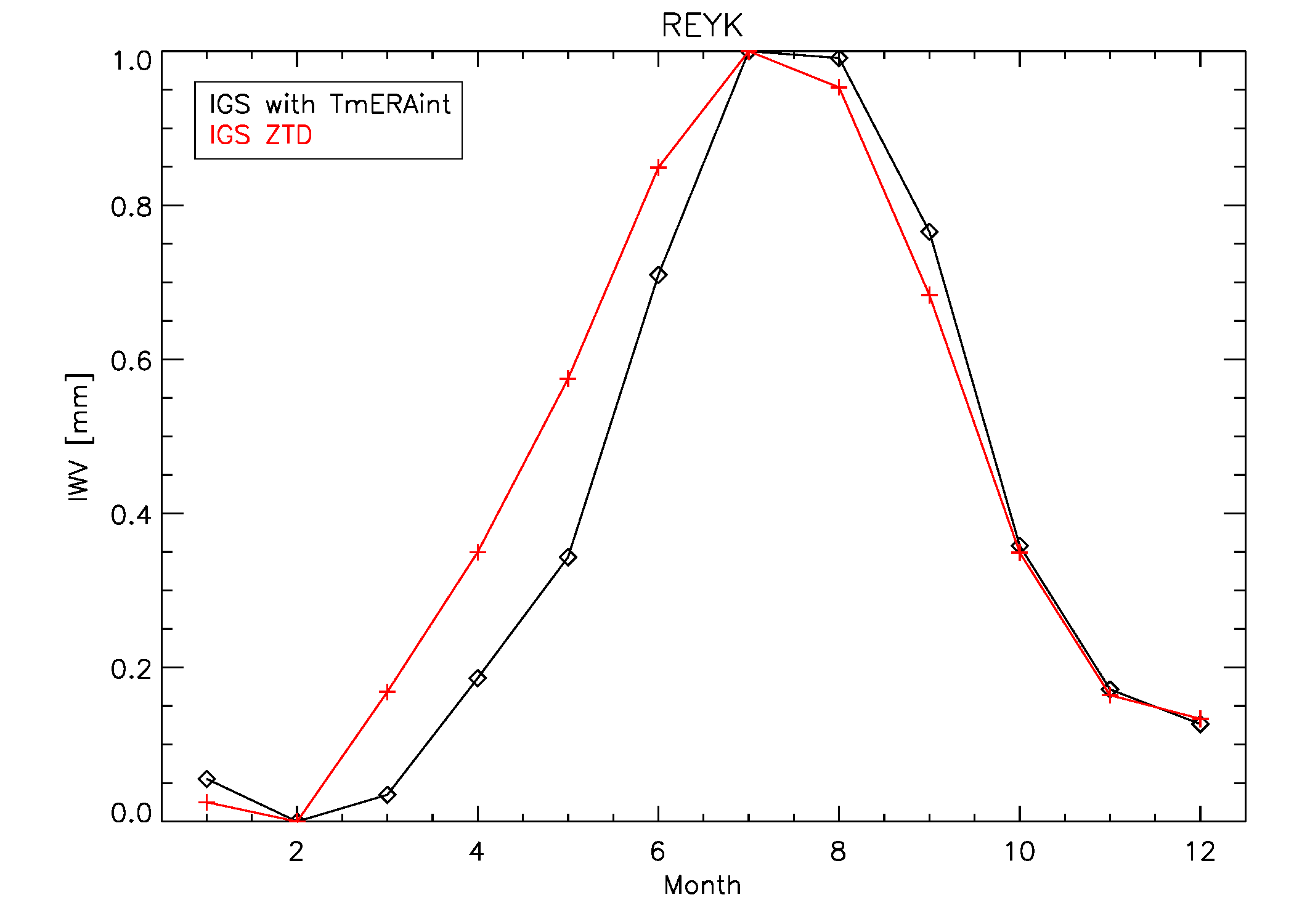 Auxiliary meteo data needed for the ZTDIWV conversion alter the ZTD seasonal cycle slightly
Normalized seasonal cycle
GNSS4SWEC workshop                
Reykjavik, Iceland                    8-10 March 2016
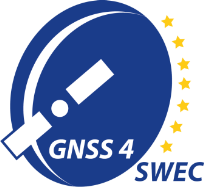 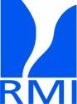 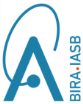 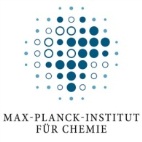 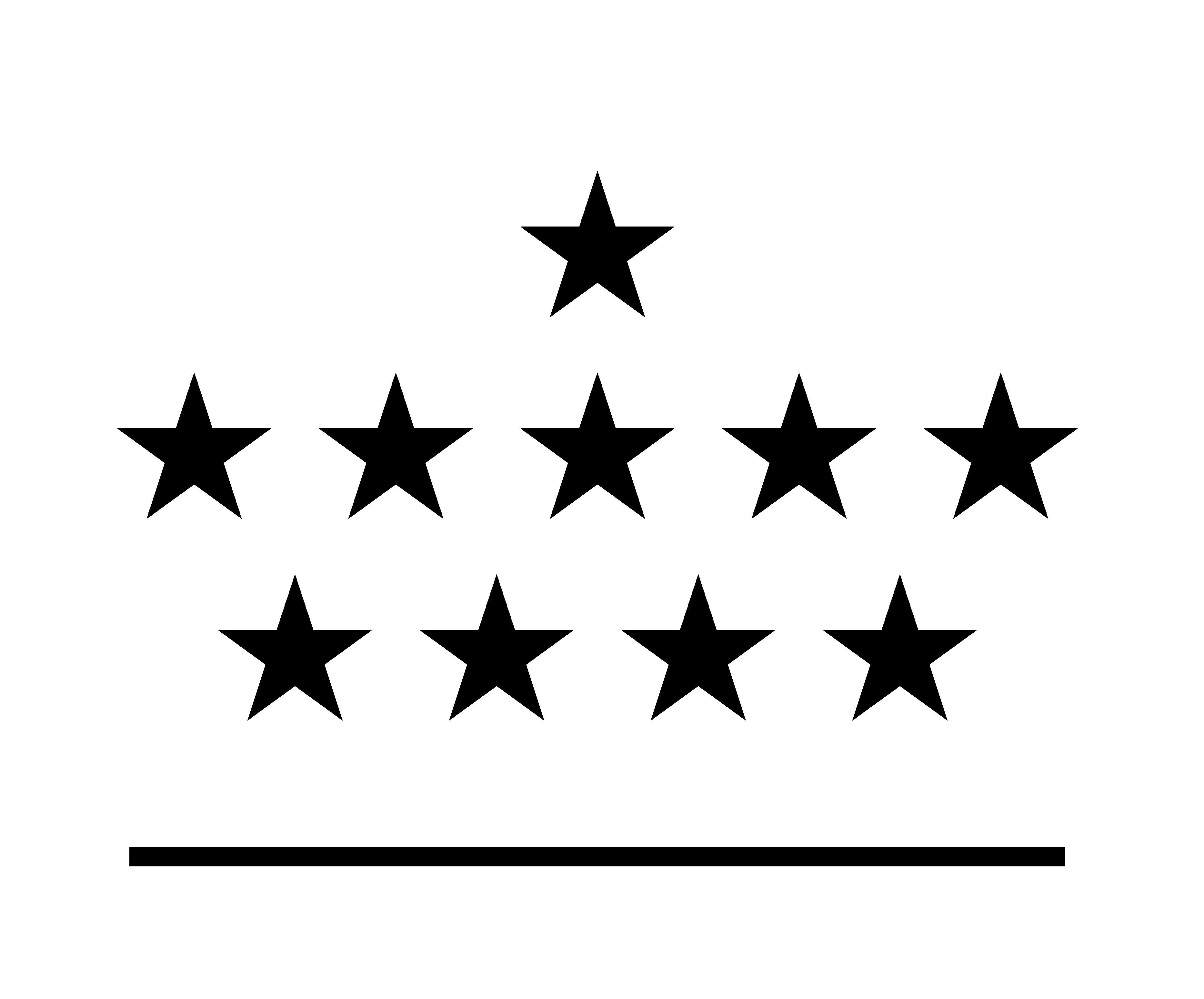 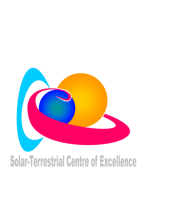 Introduction
Diurnal variation
Seasonal    cycle
Frequency distribution
ROB
Seasonal cycle: phase analysis
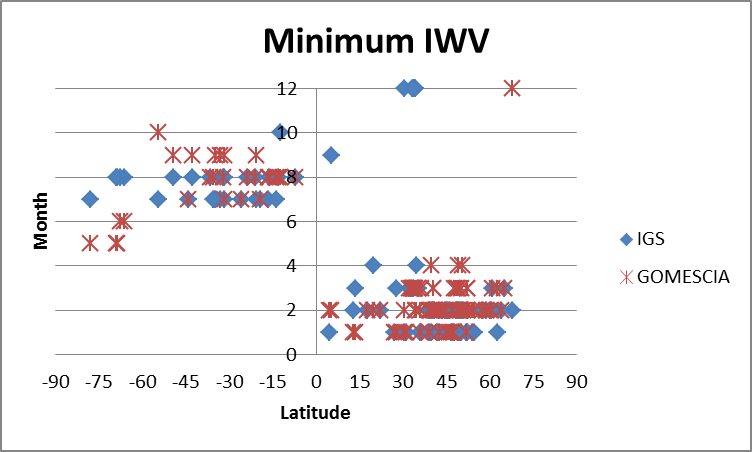 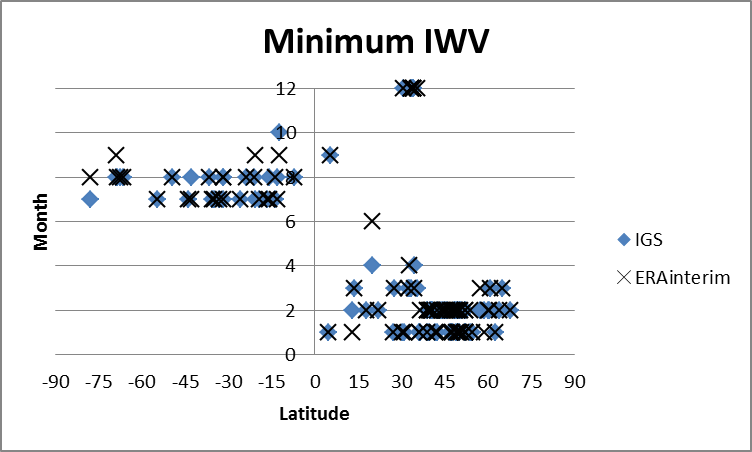 earlier
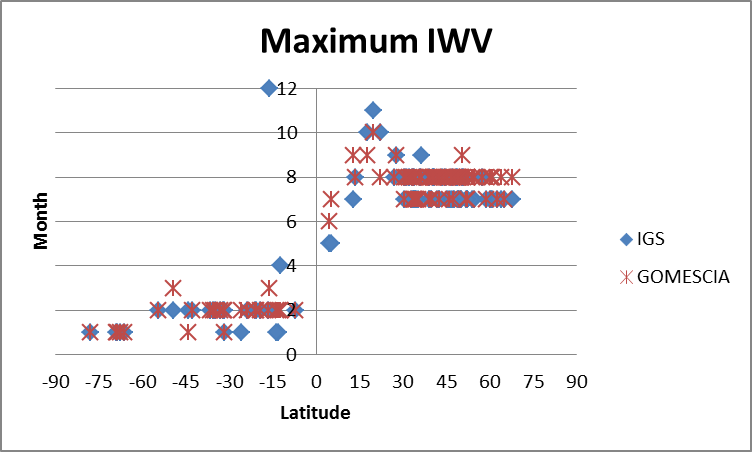 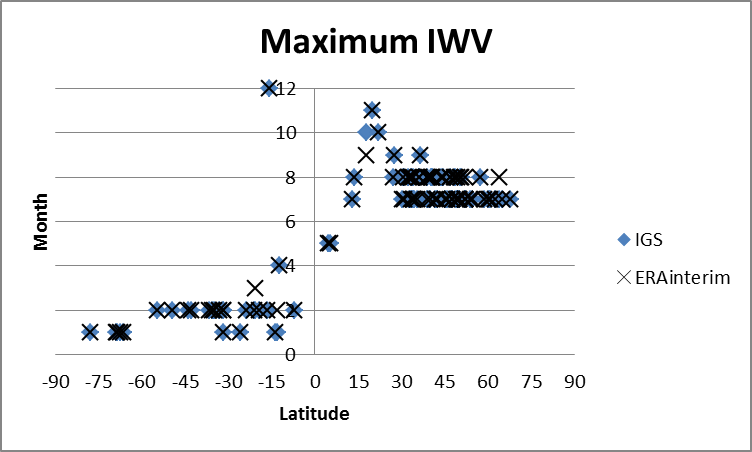 later
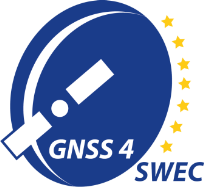 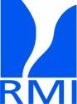 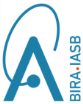 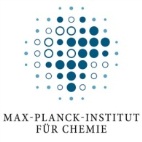 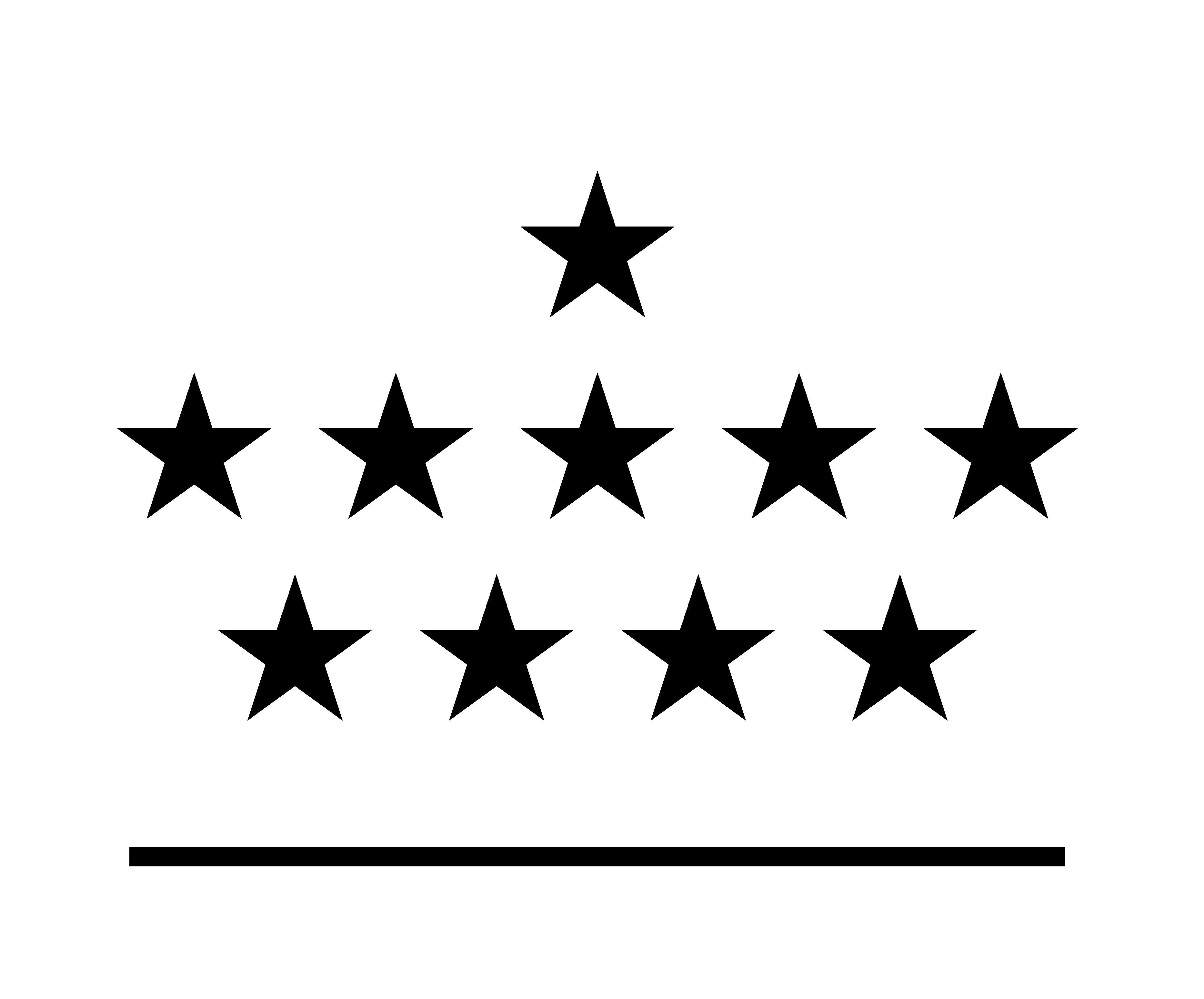 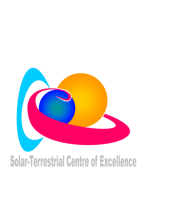 Introduction
Diurnal variation
Seasonal    cycle
Frequency distribution
ROB
Seasonal cycle: amplitude analysis
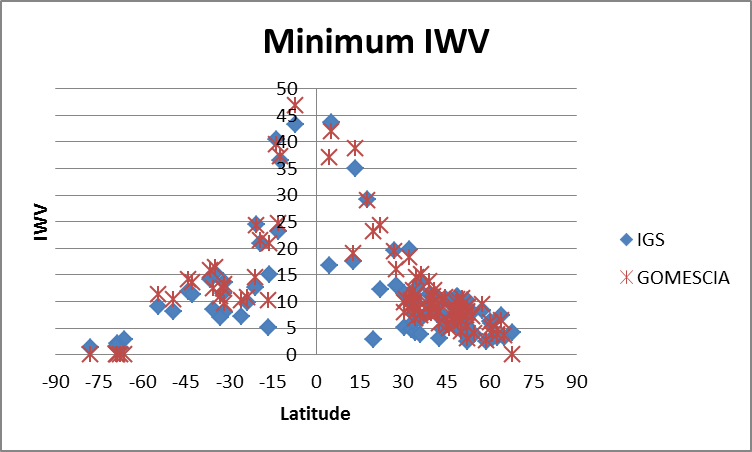 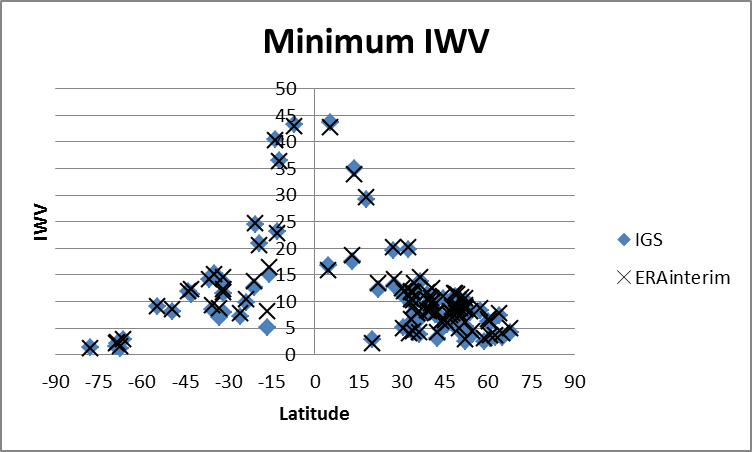 higher
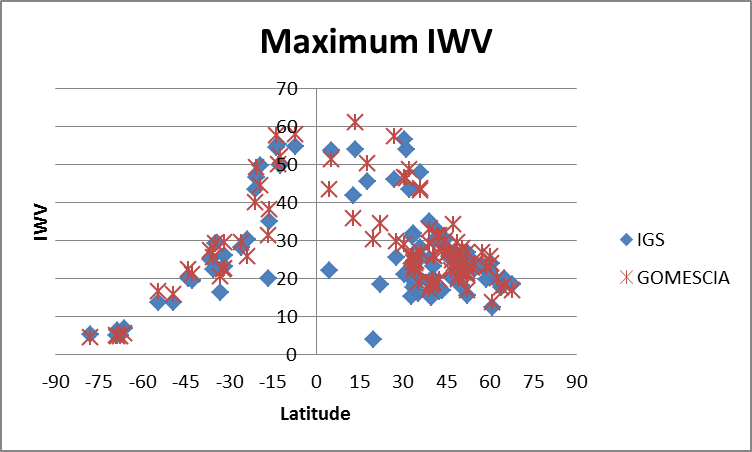 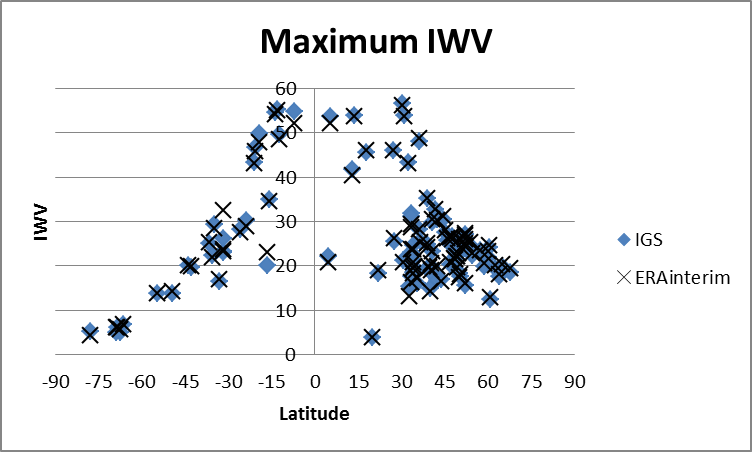 higher
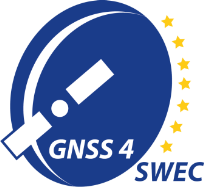 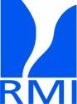 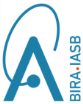 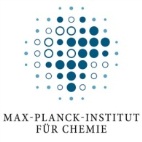 Seasonal    cycle
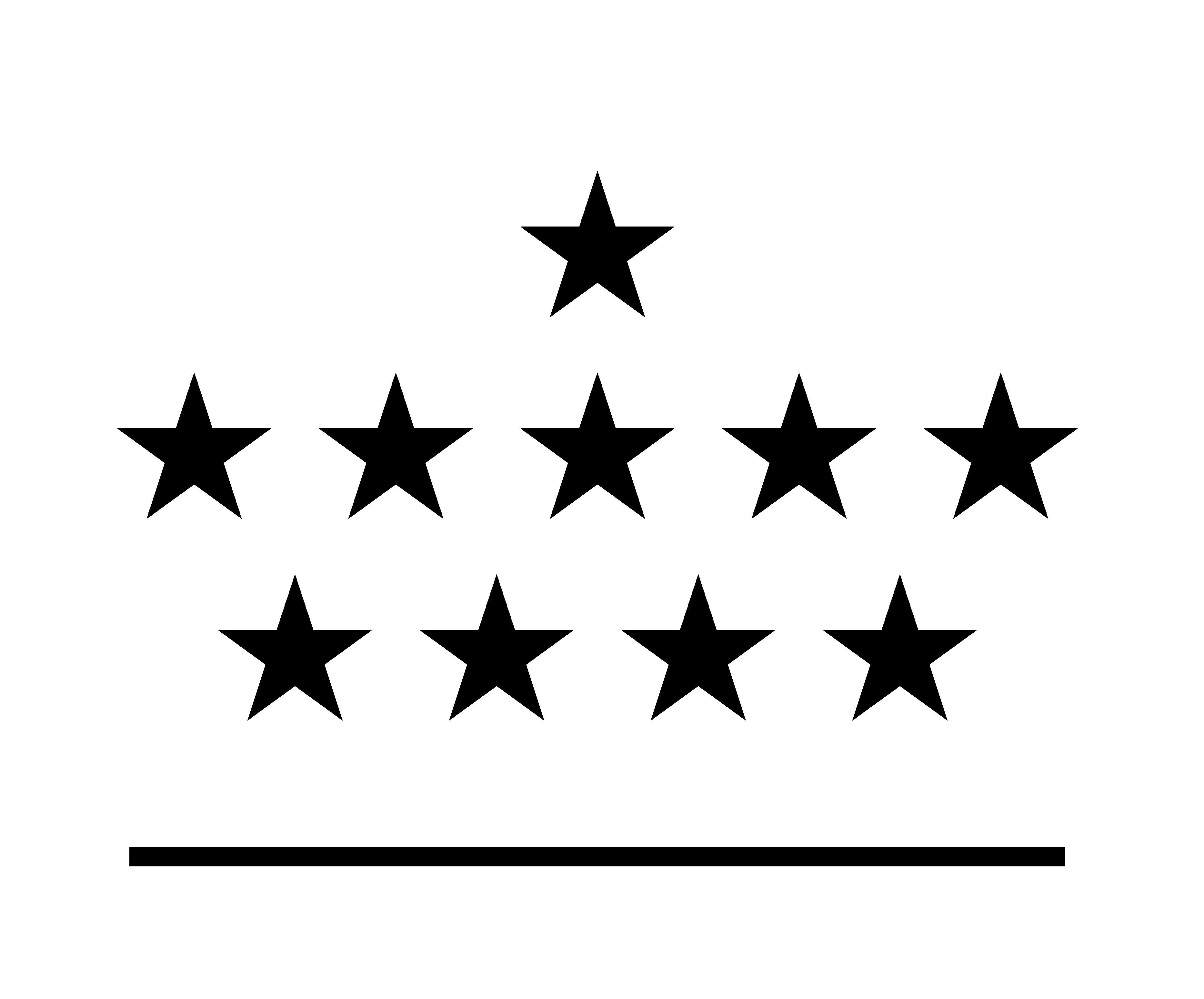 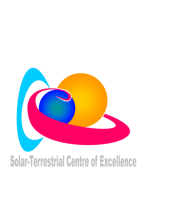 Introduction
Diurnal variation
Frequency distribution
ROB
Histograms: (normalized) frequency distribution
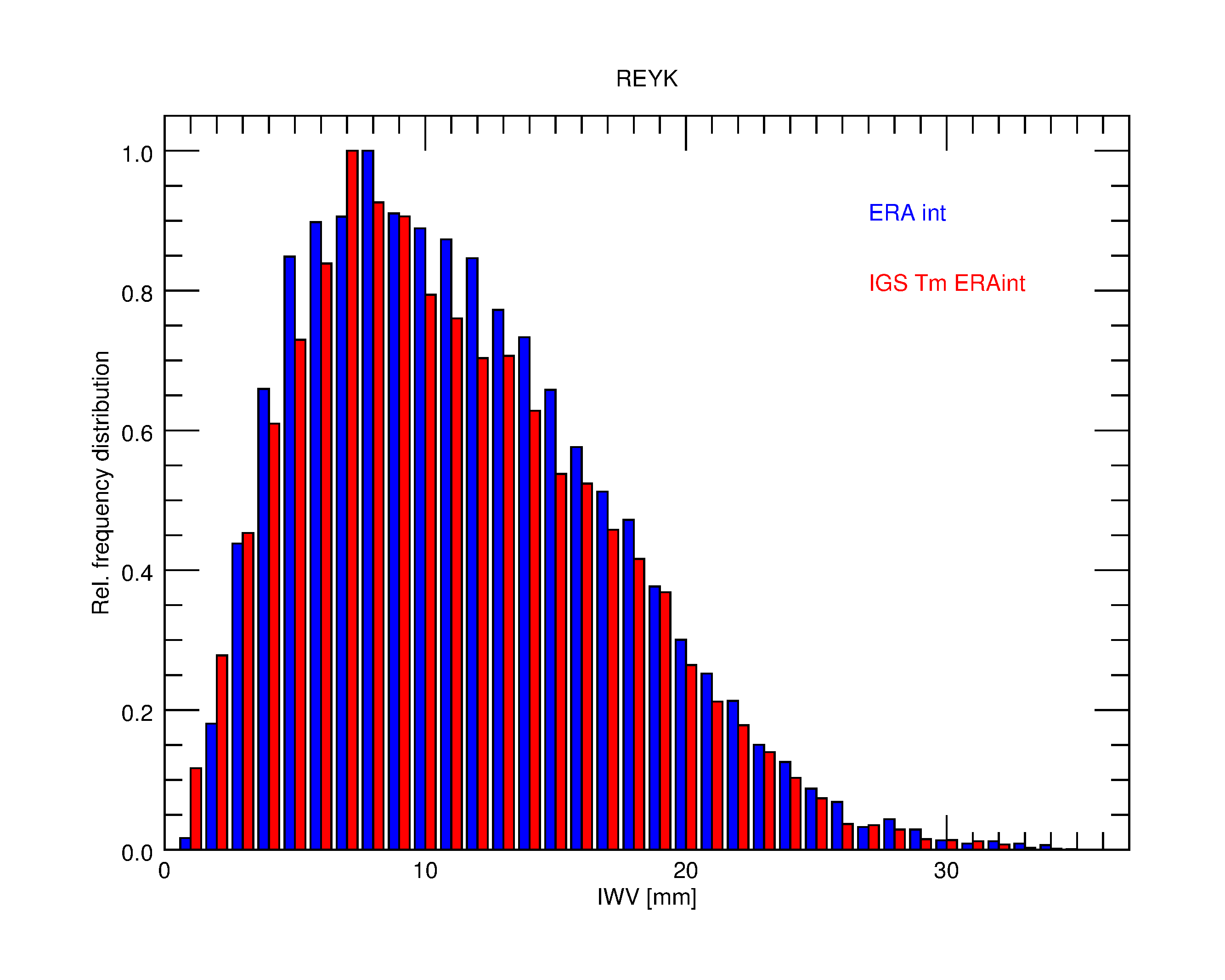 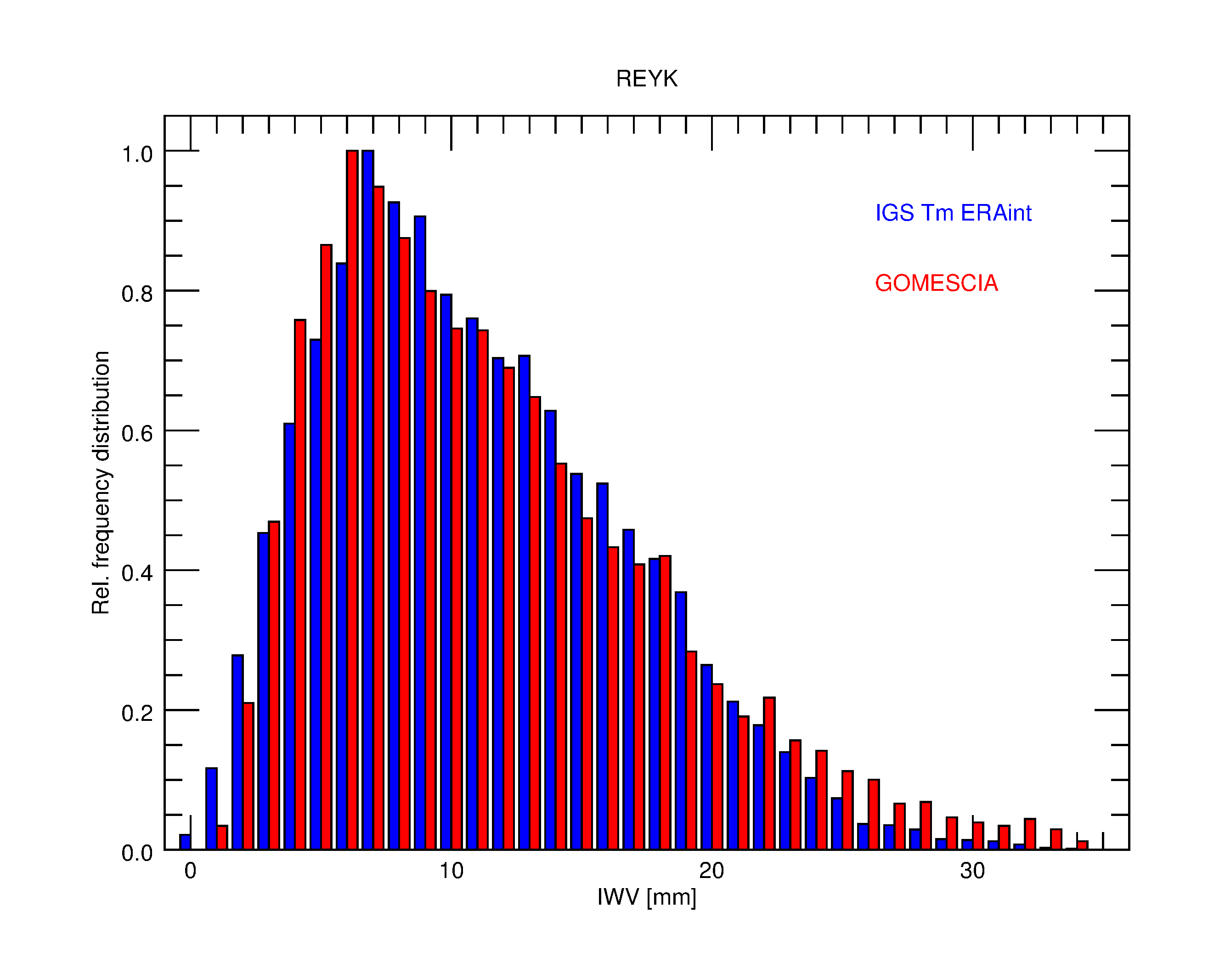 REYK
Normalized frequency distributions are very similar.
GOMESCIA has a larger tail for the high-range IWV values (positive skew).
GNSS4SWEC workshop                
Reykjavik, Iceland                    8-10 March 2016
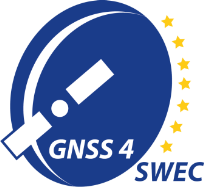 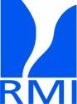 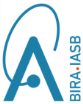 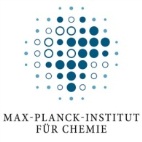 Seasonal    cycle
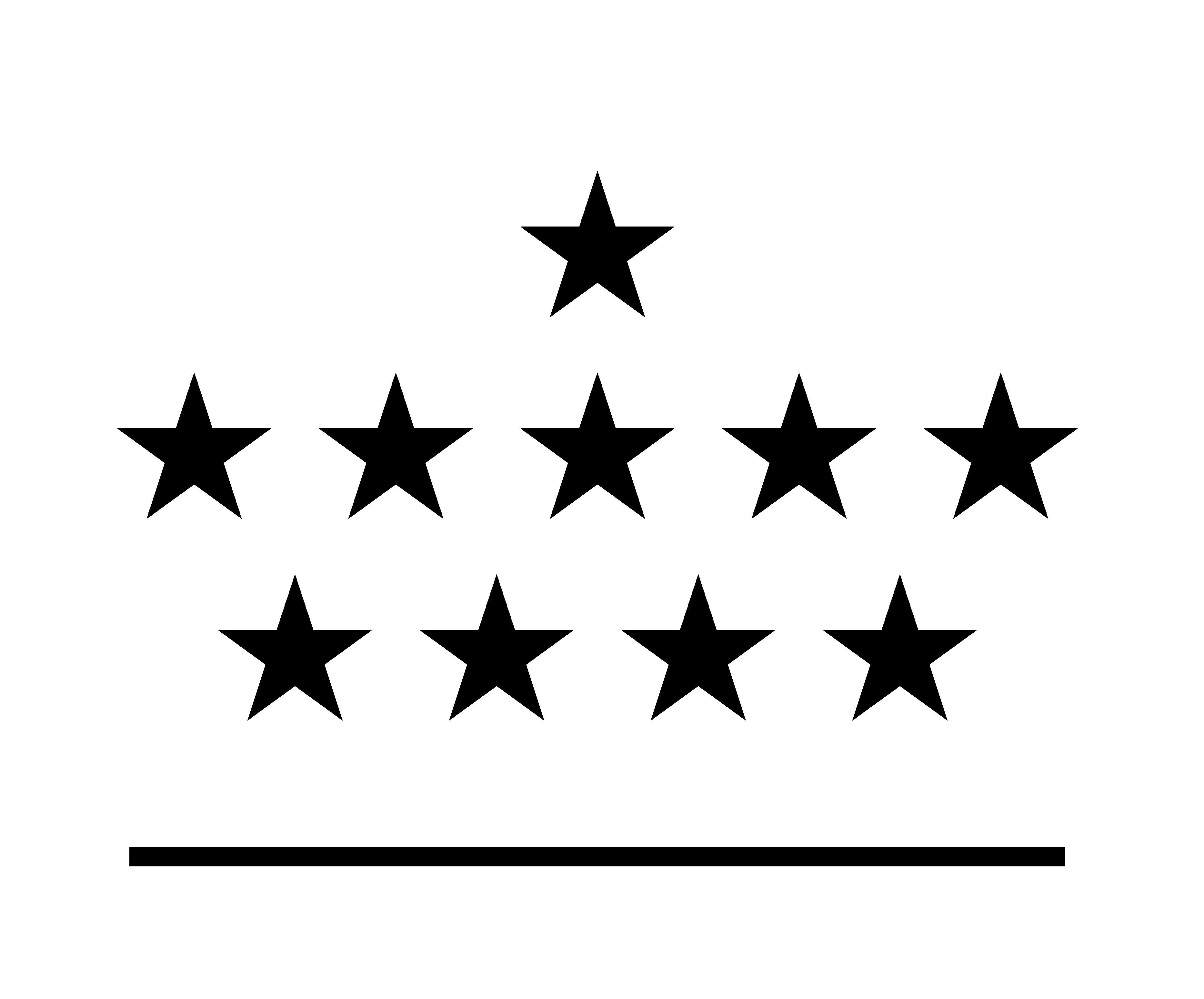 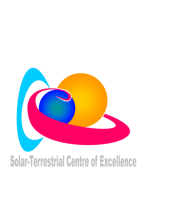 Introduction
Diurnal variation
Frequency distribution
ROB
Histograms: (normalized) frequency distribution
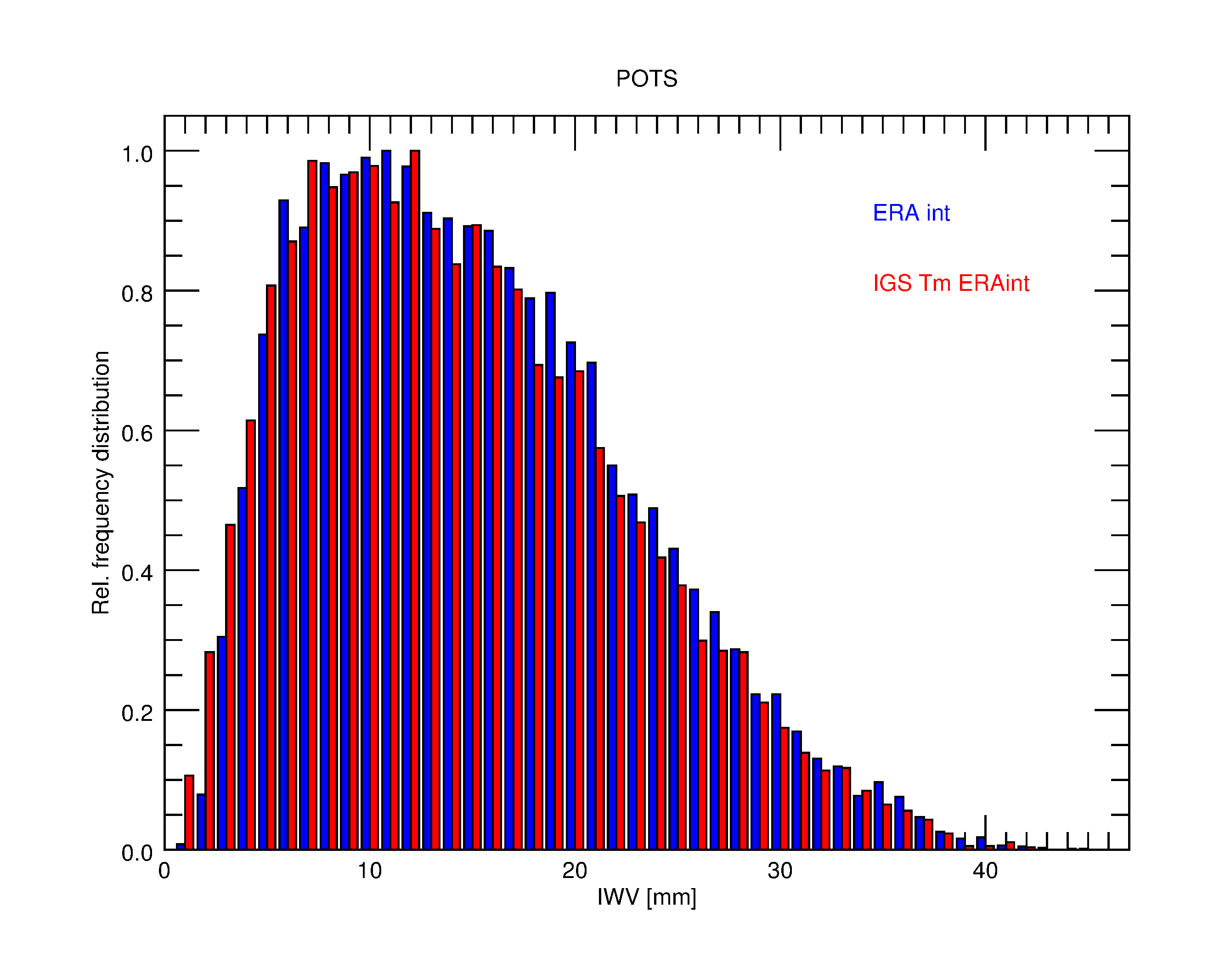 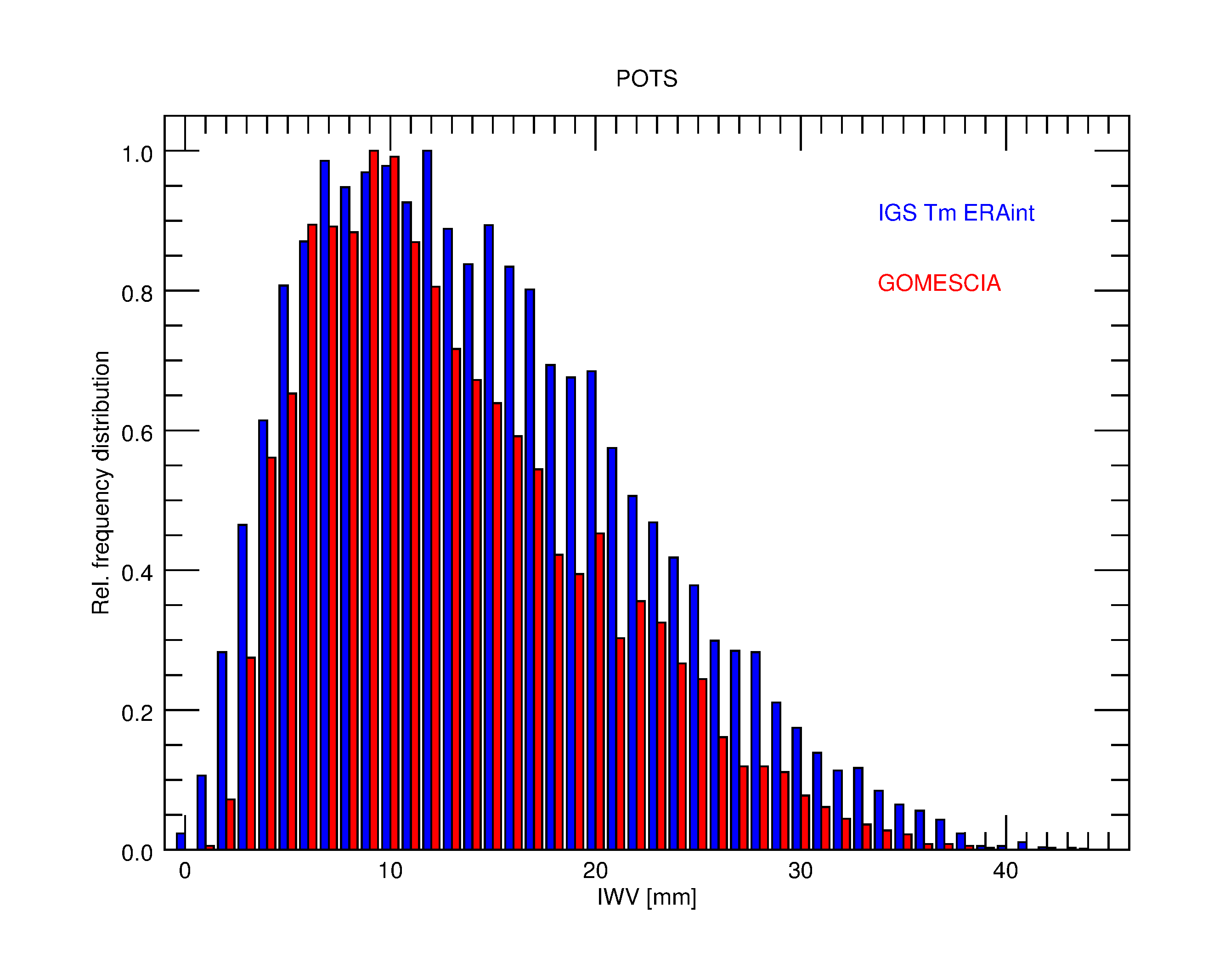 POTS
GOMESCIA has sharper (normalized) frequency distribution.
Are these differences related to retrieval strategy, geographical site properties, etc.?
GNSS4SWEC workshop                
Reykjavik, Iceland                    8-10 March 2016
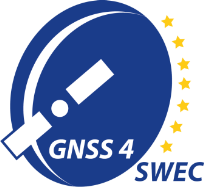 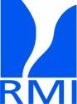 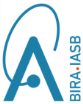 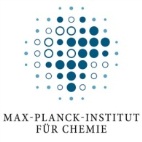 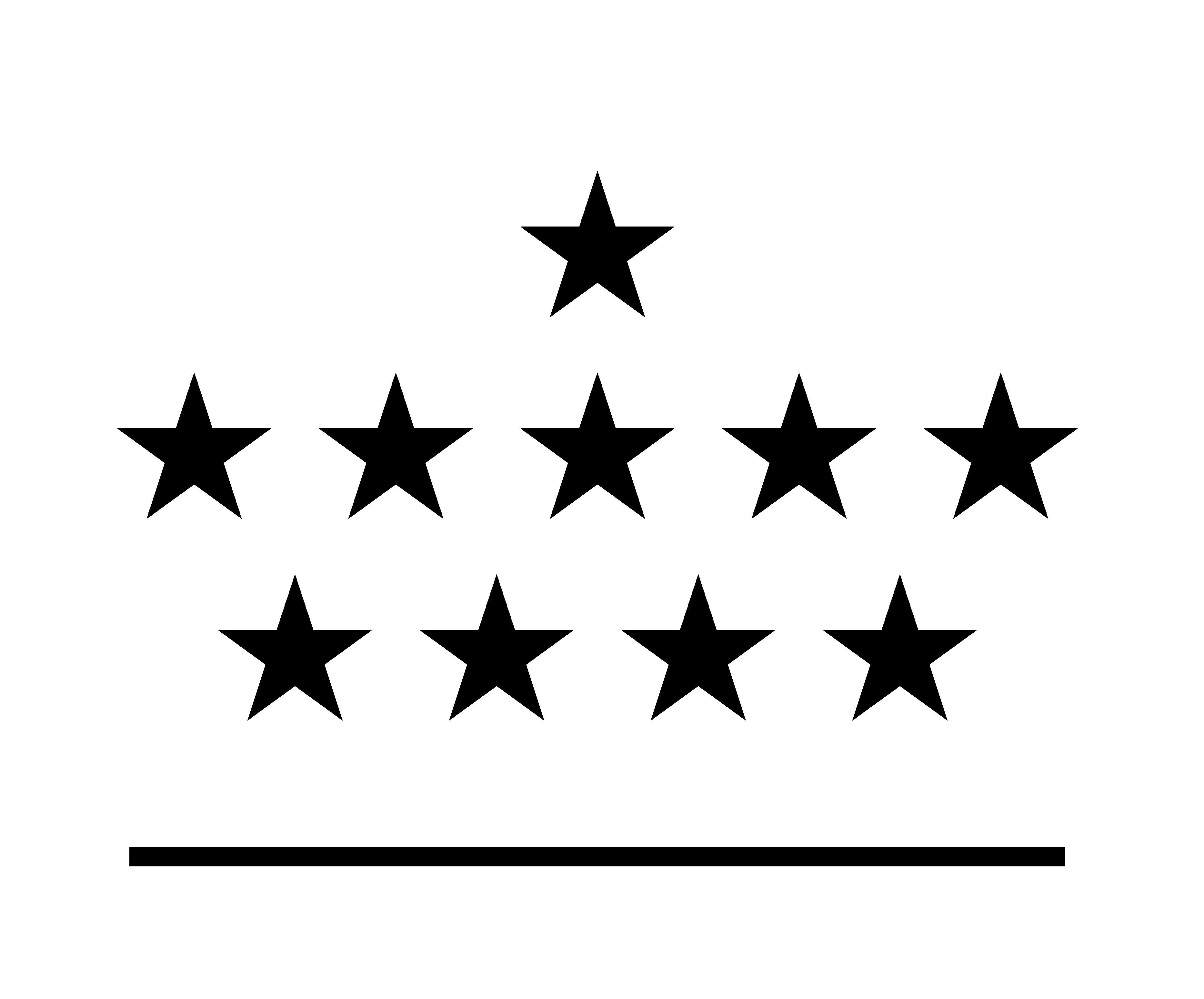 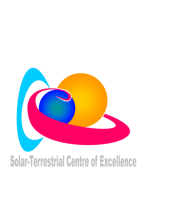 ROB
Conclusions & Perspectives
Preliminary results of the analysis on the short-term behaviour of the IWV field, retrieved by different techniques (GPS, satellite, reanalysis)
>< long-term trends. 

No clear, consistent bias between the measurements/calculations taken at 0h/12h UTC.
    Time difference between GOMESCIA and IGS/ERA-interim not    ----------significant for the agreement.

IGS and ERA-Interim IWV capture similarly the IWV seasonal cycle, both in phase and amplitude, but the IGS ZTD time series show a slightly different seasonal cycle.

GOMESCIA gives a slightly different seasonal cycle as IGS/ERA-interim.

The geographical analysis of the IWV histograms at different sites needs further investigation.

Homogenisation issues: sub-WG (splinter session at 14h)
GNSS4SWEC workshop                
Reykjavik, Iceland                    8-10 March 2016
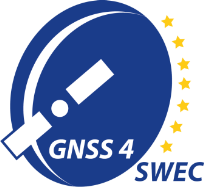 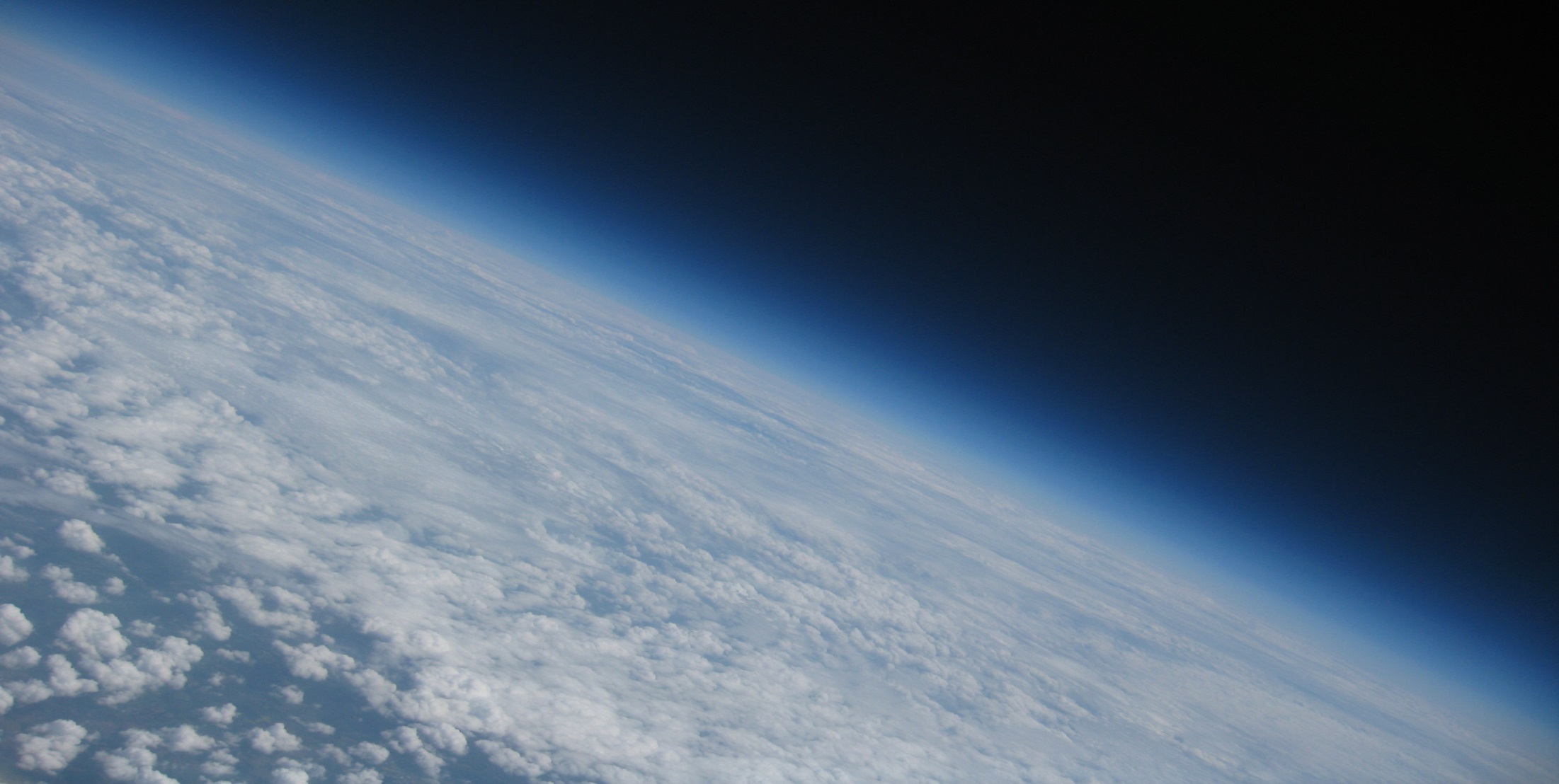 painting by Jess Sutton
Thank you!
GNSS4SWEC workshop                
Reykjavik, Iceland                    8-10 March 2016
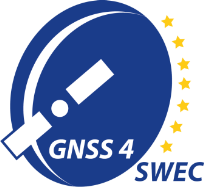